Wer misst misst Mist  ..  Teil3
Messmethoden in der Laborpraxis
Analoge Signalverstärkung
Realisationsmöglichkeiten elektronischer und Mikrocontroller unterstützter Geräte an unserem Lehrstuhl.
03.06.2013
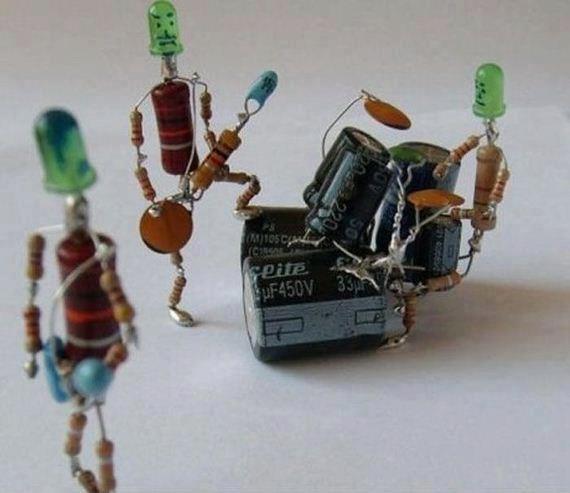 Inhalt:
auf Wunsch:
ein kurzer theoretischer Exkurs durch die Praxis der Messtechniken im Labor.
Betrachtungen der Signalweiterleitung
 2-Punkt Messung 
	 Unsymmetrischer und symmetrischer Anschluss
Mögliche Erdschleifen berücksichtigen und vermeiden.
 4 -Punkt Messung

      ….ein bisschen Elektronik
5. Messsignale kontrolliert analog aufbereiten und verstärken. 
	(am Bsp. Temperatursensor PT100)

6. Mikrokontroller gestützte und damit kommunikationsfähige, steuerbare  Laborgeräte´,  nach eigenen Wünschen gebaut:
		a.) Schrittmotore und Fernsteuer-Servos als exakt kontrollierbare 	mechanische Antriebe
		b.) Mikrocontrollereinsatz zur Steuerung und Datenübermittlung

7. Neuartige  messtechnische Möglichkeiten und Techniken der Akkumulation und Verarbeitung am Beispiel der Field Programmable Gate Arrays FPGA
Messwerte aufnehmen und richtig interpretieren
Zuerst ein paar Binsenweisheiten:

In der Praxis begegnen uns mehr oder weniger beeindruckende, teure Messgeräte mit genau ‚wirkenden‘ digitalen Anzeigen. 

Zu leicht lässt man sich verführen diese Anzeigen als absolute Wahrheiten anzunehmen. Der angezeigte Wert ist das, was das Messgerät sieht, und das ist nicht unbedingt das, was man messen wollte.

In den meisten Standard-Fällen, wo Messgröße und Störsignal in einem „erwartet“ großen Abstand sind, ist das auch praxisgerecht und akzeptierbar.  

Doch wir arbeiten in der Physik naturgemäß an Grenzbereichen. 

Das heißt, wir wollen des Öfteren µ/n Ampere oder µ/n Volt messen. Und da spielen natürlich alle beteiligten Komponenten eine Rolle.

Ziel ist es, Laboranwendern den Blickwinkel zu schärfen, wie die Situation der Messsignal Adaption und Weiterleitung zu interpretieren ist.
Messsignale liegen naturgemäß zwischen einem Bezugspunkt und dem Abgreif-Messpunkt. 
Meist liegt dieser Bezugspunkt  ebenfalls an Masse/Earth/GroundGND
Das reduzierte Mess-Schaltbild und die technische Realität stimmen selten überein !
Die Verdrahtung   vom  Signal zum Messgerät  geht in der Praxis einen holperigen Weg über allerlei Stecker, Kabel, Schirmung , innere Anschlussleitungen, Platinenbahnen…usw.… 

Fragen: 
Ist das GND bzw. 0V Potential am Messobjekt und Messgerät gleich?
Wie wird das Messsignal überragen. ?
Kommt also das  Signal A am Punkt B an?
Mentale , innere  Vorstellung der Mess-Situation
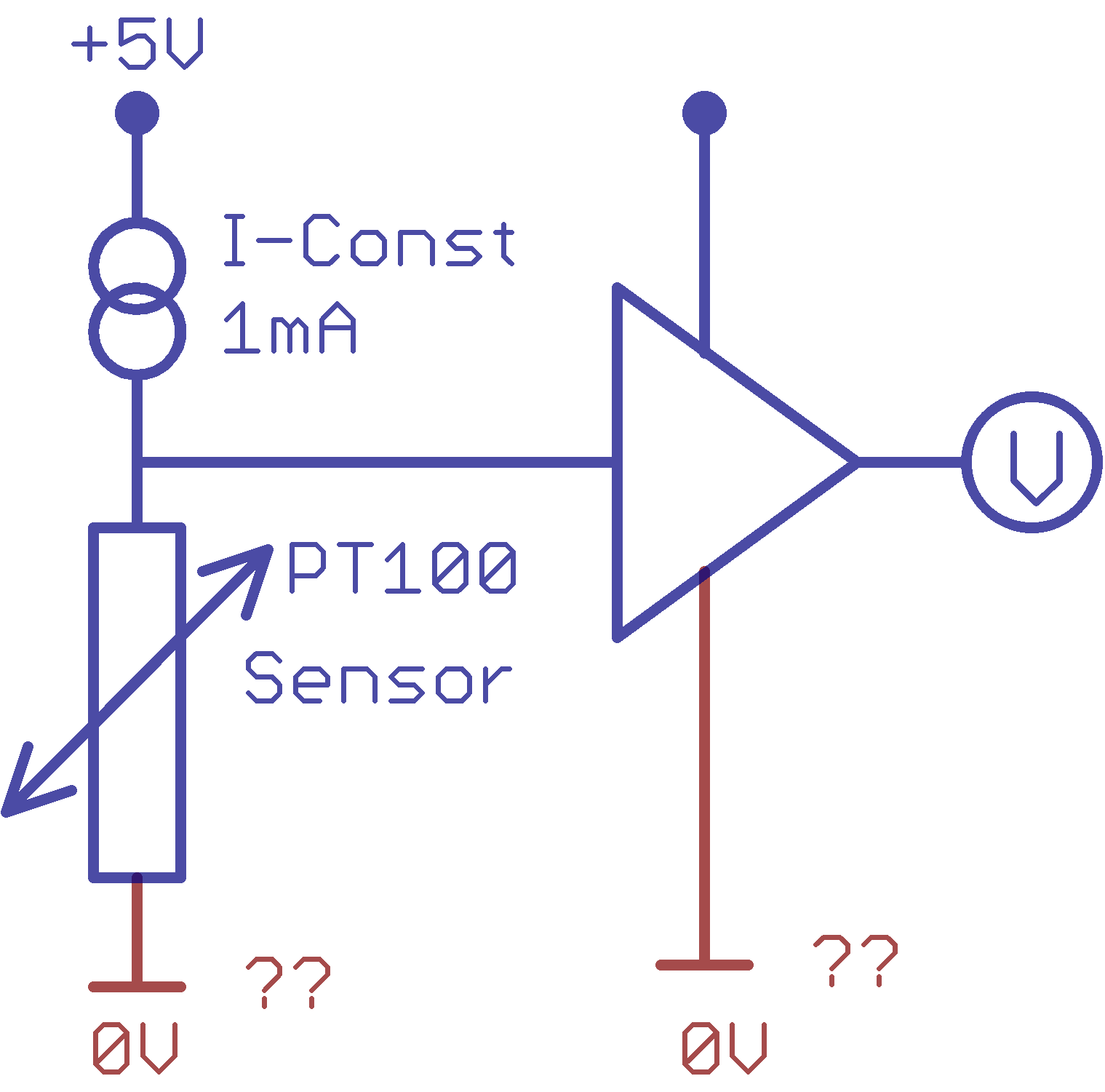 Messpunkt
B
Kabel
A
Messpunkt
Galvanisch mag ja das GND, oder auch an Messgeräten mit COM Bezeichnete Buchsen, mit der Sensormasse  übereinstimmen.
Aber im (m)Ohm-Bereich eben nicht mehr. !
Schirmung.
Gebraucht werden geeignete Maßnahmen zur Abschirmung der Messsignale gegen Störungen.  
Dazu gibt es mehrere Herangehensweisen.	
( aus aktuellem Anlass gut demonstrierbar )
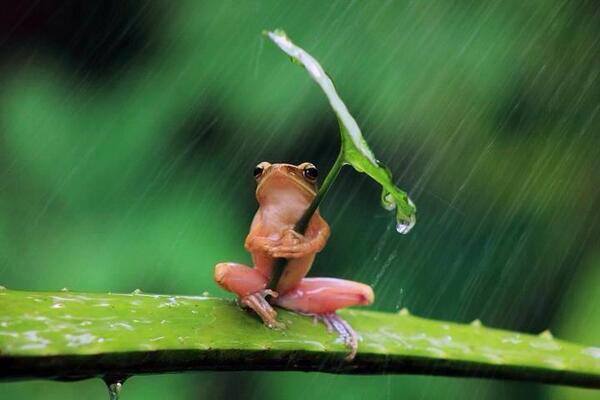 Eine Zweipunktmessung  ist das was der Name sagt.
Praxissituation Fall1:  unsymmetrischer AnschlussErdfreie Messsignalquelle und erdgebundenes Messgerät:+ einadriges, geschirmtes Kabel. Vorteil: Keine Erdschleifenströme. Nachteil: Schirmung leitet das Signal
„Ri“ = Leitungswiderstand in Serie zum Generator-Innenwiderstand.
Konsequenz.. Auch auf der Schirmung fließen Signalströme  = Spannungsabfall. 
Das geht nur gut, wenn der Generator-Innenwiderstand klein relativ zu RE  ist, (1:1000 zum Innenwiderstand des Messgeräts) und das Signal nicht  zu schwach ist, (Bsp. >100mV). 
Sonst ist ein Impedanzwandler oder Spannungsfolger direkt am Sensor zu empfehlen.
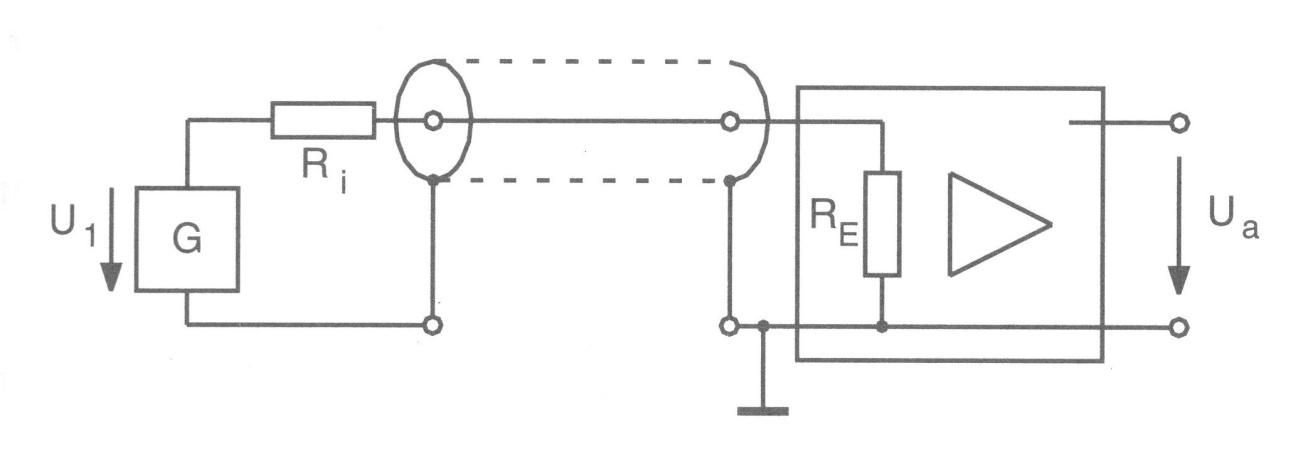 Keithley Messgeräte haben 4 Buchsen, die somit möglichen  2, 3 und 4 Punkt Messungen ermöglichen.. Zunächst die 2 Punkt Messung.
Die 2-wire local sense connection ist  DEFAULT. 

Beachte:
Keine  direkte Earth/Ground Verbindung!..
LO ist NICHT Masse !
Dafür kann/soll man selber sorgen.!
Merkbild:
Das ist vergleichbar eines Pickups einer Elektrogitarre, wo der Gitarrist Gummisohlen hat.  
(…somit isoliert vom Ground)
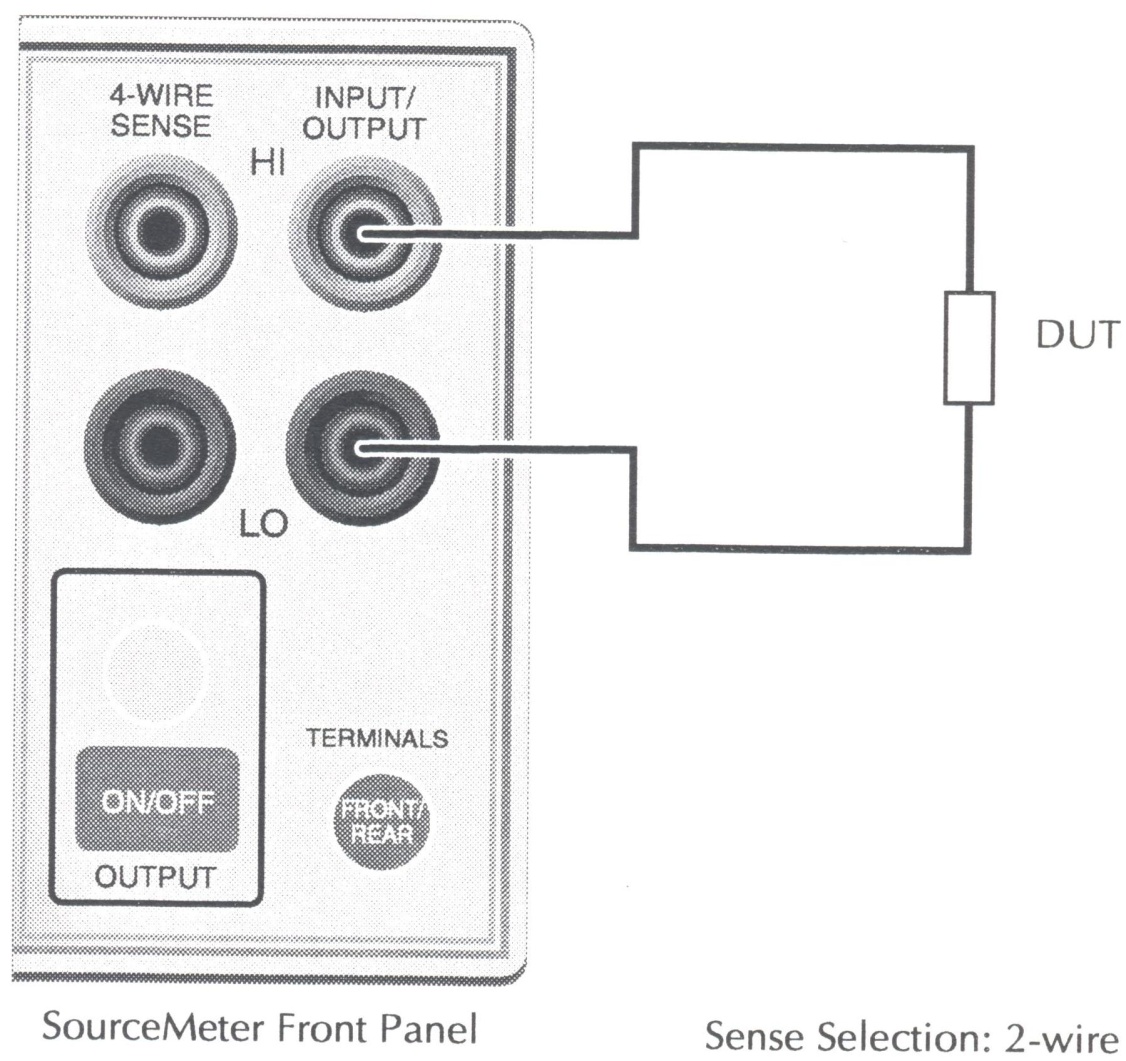 ! <30 Volt relativ zu GND.
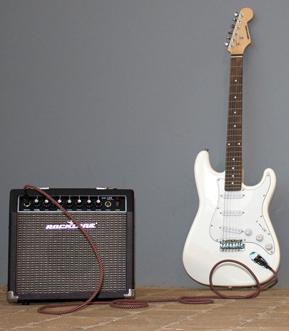 Um Messsignale von Ort A sicher zum Messgerät an Ort B zu bringen benutzen wir standardgemäß abgeschirmte Kabel. Meist in der Form einpoliger BNC Koaxialkabel vom Typ RG58/59 mit der HF-Typischen 50 Ohm Impedanz.
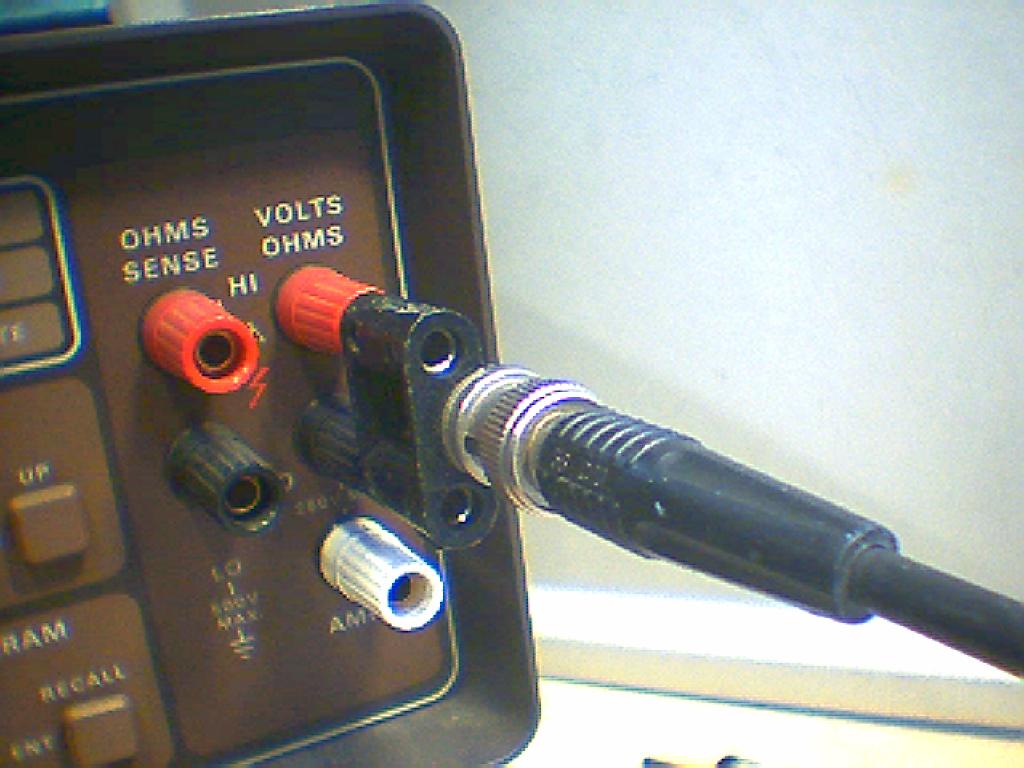 Merke: 
Die beliebten 
Bananen-BNC Wandler haben folgende Konsequenz:

Die Schirmung des BNC Kabels ist „NICHT“ geerdet! 
( Brummgefahr )
Man nennt den Signaltransport „unsymmetrischer Anschluss“
Messschaltung mit möglicher Erdschleife.häufig anzutreffende Situation: (z.B. Fotodioden im Gehäuse mit Masseverbindung eines Pols)…..wieder ein asymmetrischer Anschluss.
Fragen:
ist GND-1 gleich GND-2 ?

Es können
vagabundierende
Ströme über 
RL ( z.B. Optik-Tisch )  laufen und so ‚schmutz‘ einfangen

Störsignalquellen: 
1. Innenwiderstand Rg
2. Leitungs-widerstand Ri
3. Eingangs-widerstand  Re
Signalquelle geerdet ( z.B. Optik-Tisch)
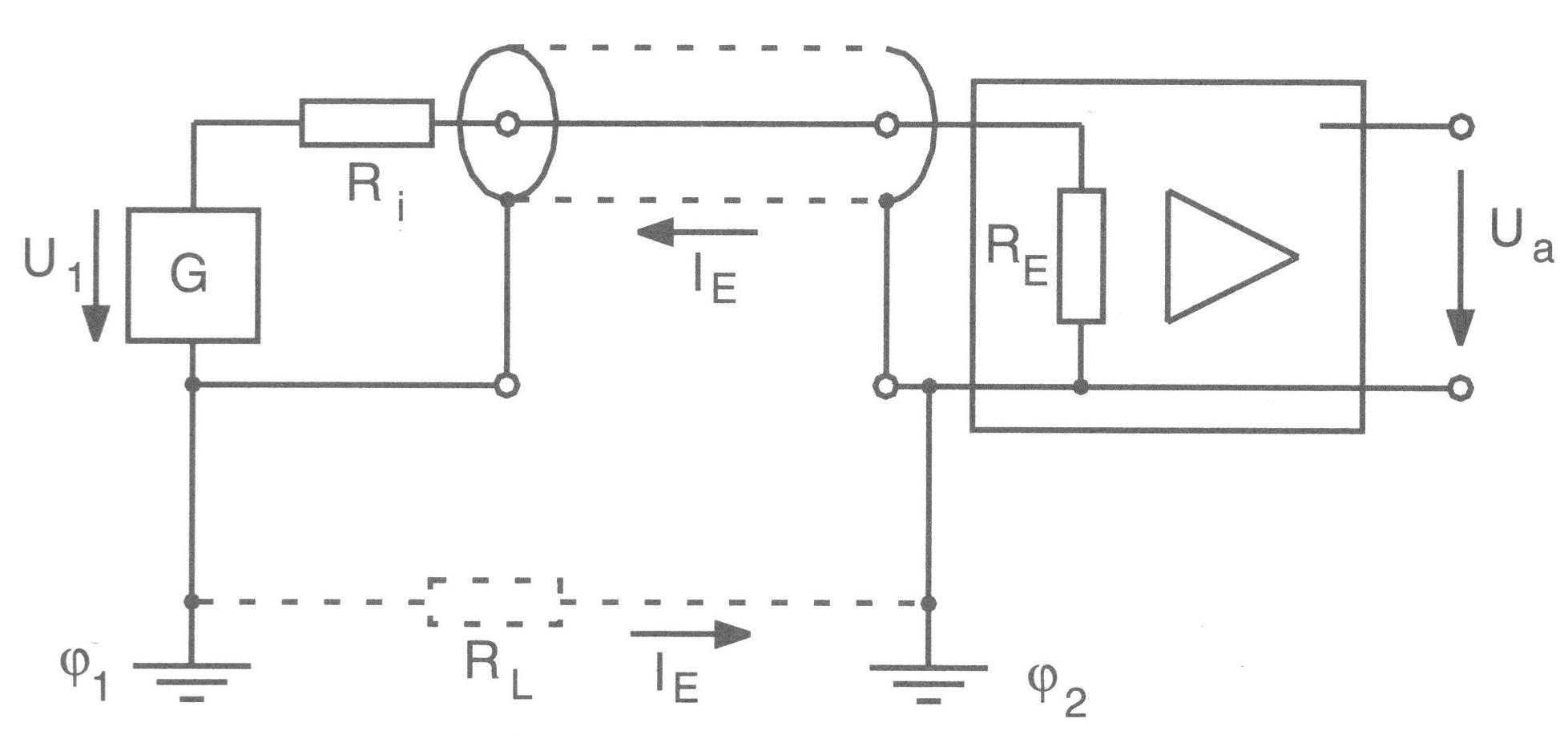 GND1
GND2
Merkbild.. Der Gitarrist steht nun barfuss im Wasser.
Symmetrischer Anschluss
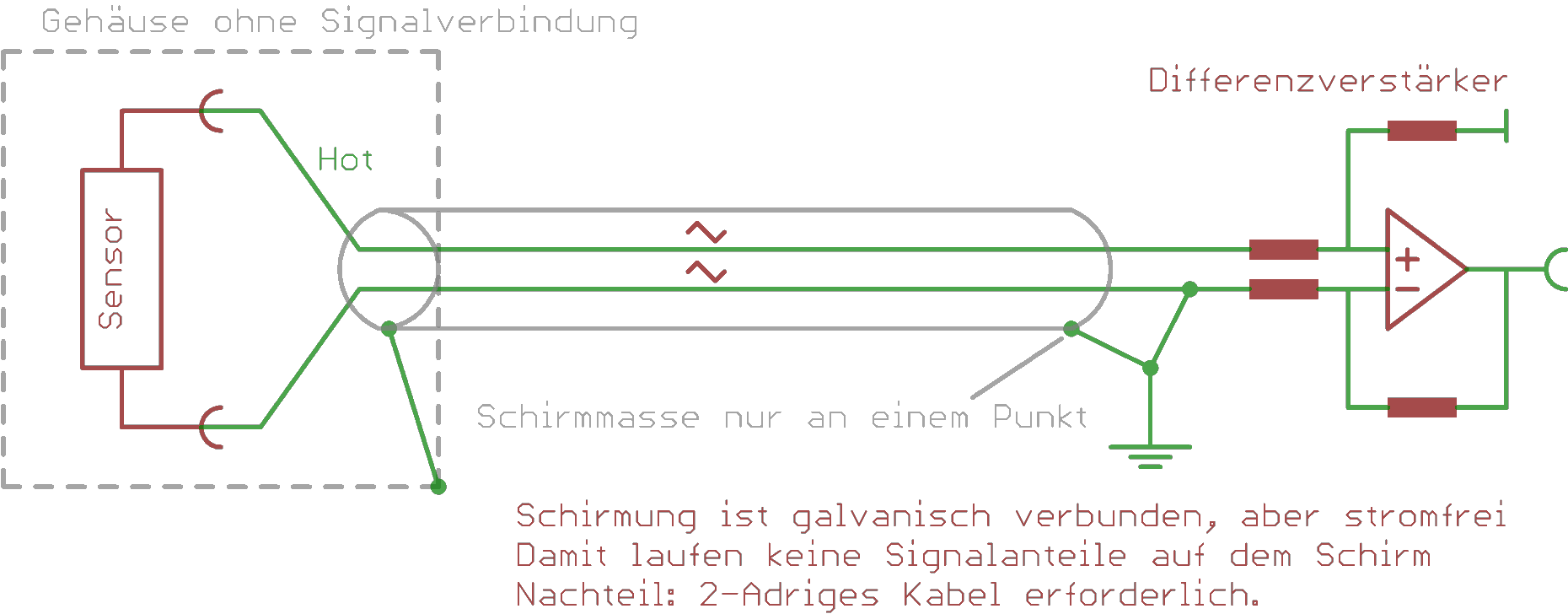 Eine bessere, jedoch aufwendigere Lösung ist die Verwendung von 2 adrigen, geschirmten Leitungen. ( und leider geht damit das beliebte BNC Kabel nicht. )
Dabei ist  nur  eine Signalleitung „an nur einer Seite“ galvanisch (direkt) mit dem Schirm verbunden.  
Die Schirmung  liegt wie ein, „an der anderen  Seite offener Strumpf“  um die Signaldrähte.  Die Schirmung ist also stromfrei.. und kann somit keine Störungen auf das Signal addieren. ! Diese Kabel muss man typsicherweise so selber bauen !
Potentialausgleich schwimmender  Massebezüge von quasi potentialfreien Signalquellen.
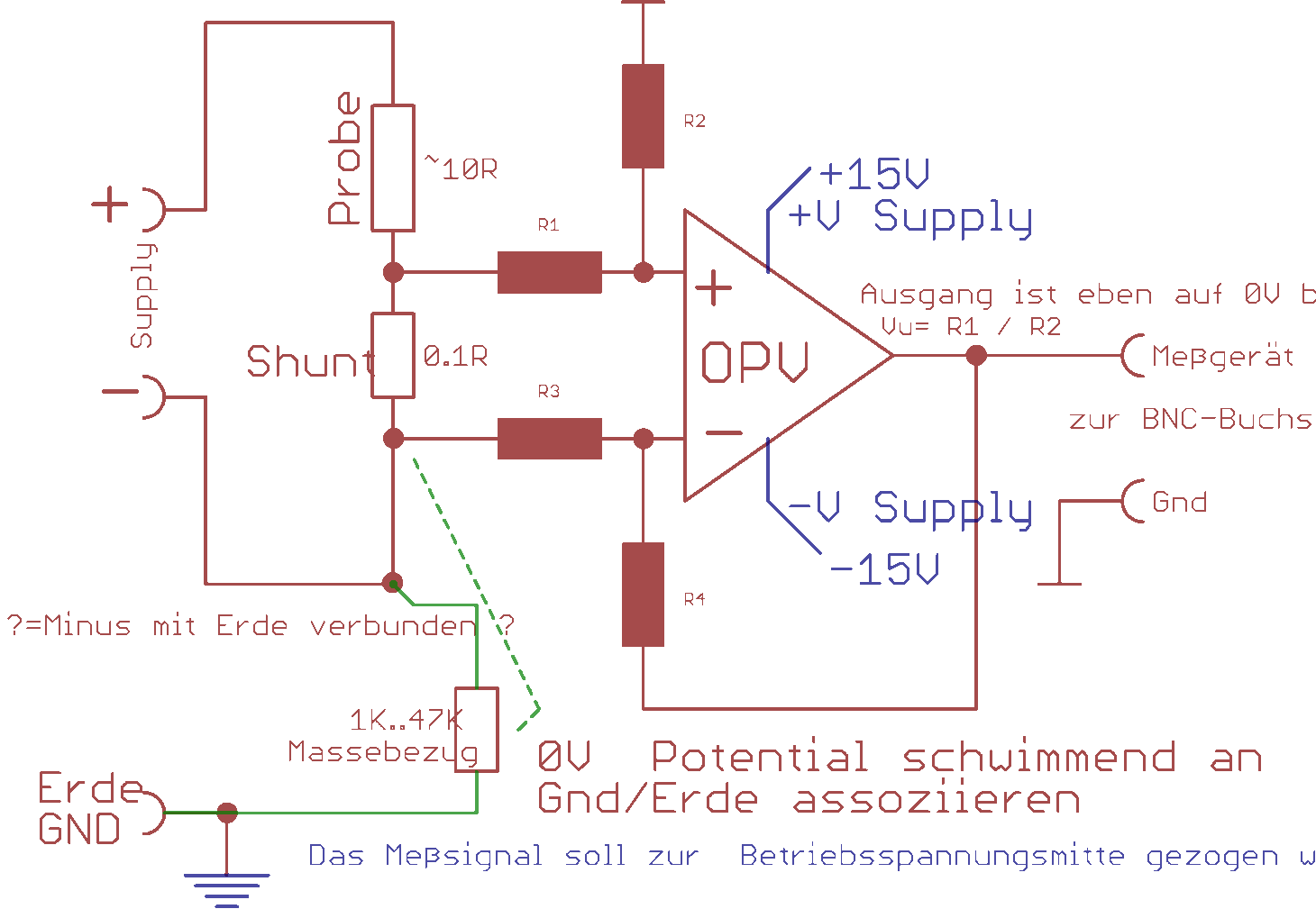 Batterie betriebene Multimetern in ihren isolierten Gehäusen ist es egal welche Potentiale man misst.

Erdgebundene Meßgeräte jedoch  wollen das Meßsignal in der Nähe der Mitte der Betriebsspannung
assoziiert haben. Dies kann man mit einem Potentialausgleichs-
widerstand erreichen.
Maßnahme zur  Vermeidung von Erdschleifen
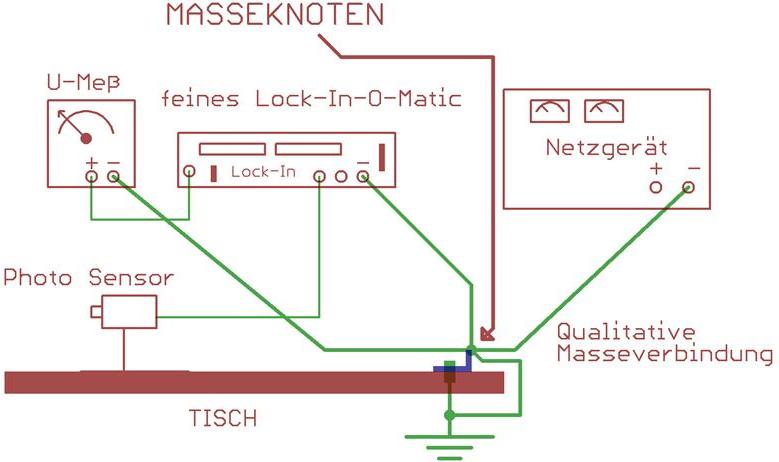 Zur Vermeidung von Erdschleifen können die beliebten Steckerleisten  mit einem zusätzlichen Erdungs-Stecker  bestückt werden, dessen ‚dicker‘ Draht zum Knotenpunkt geht.
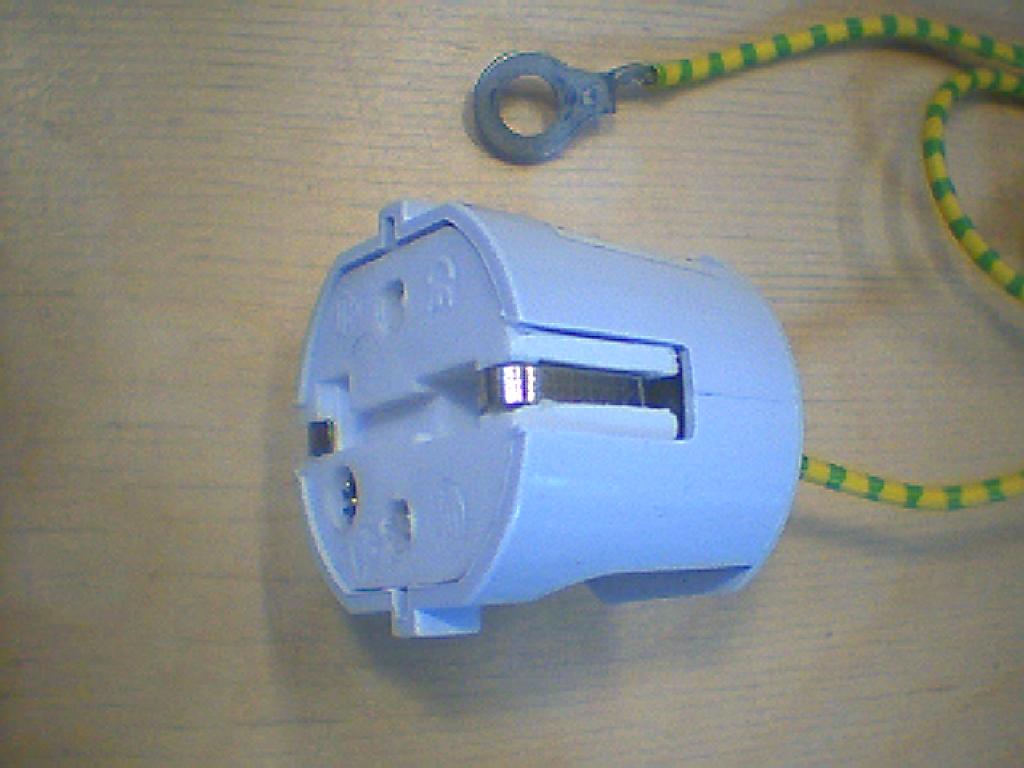 (sollten Probleme dieser Art auftreten.)

Hier ist die seltene kommerzielle Spezies des  Schuko-Steckers ohne Stromkontakte, aber mit Erdungsdraht zu sehen. Die Öse kommt an den Kontenpunkt.
(Leicht selbst zu bauen.)
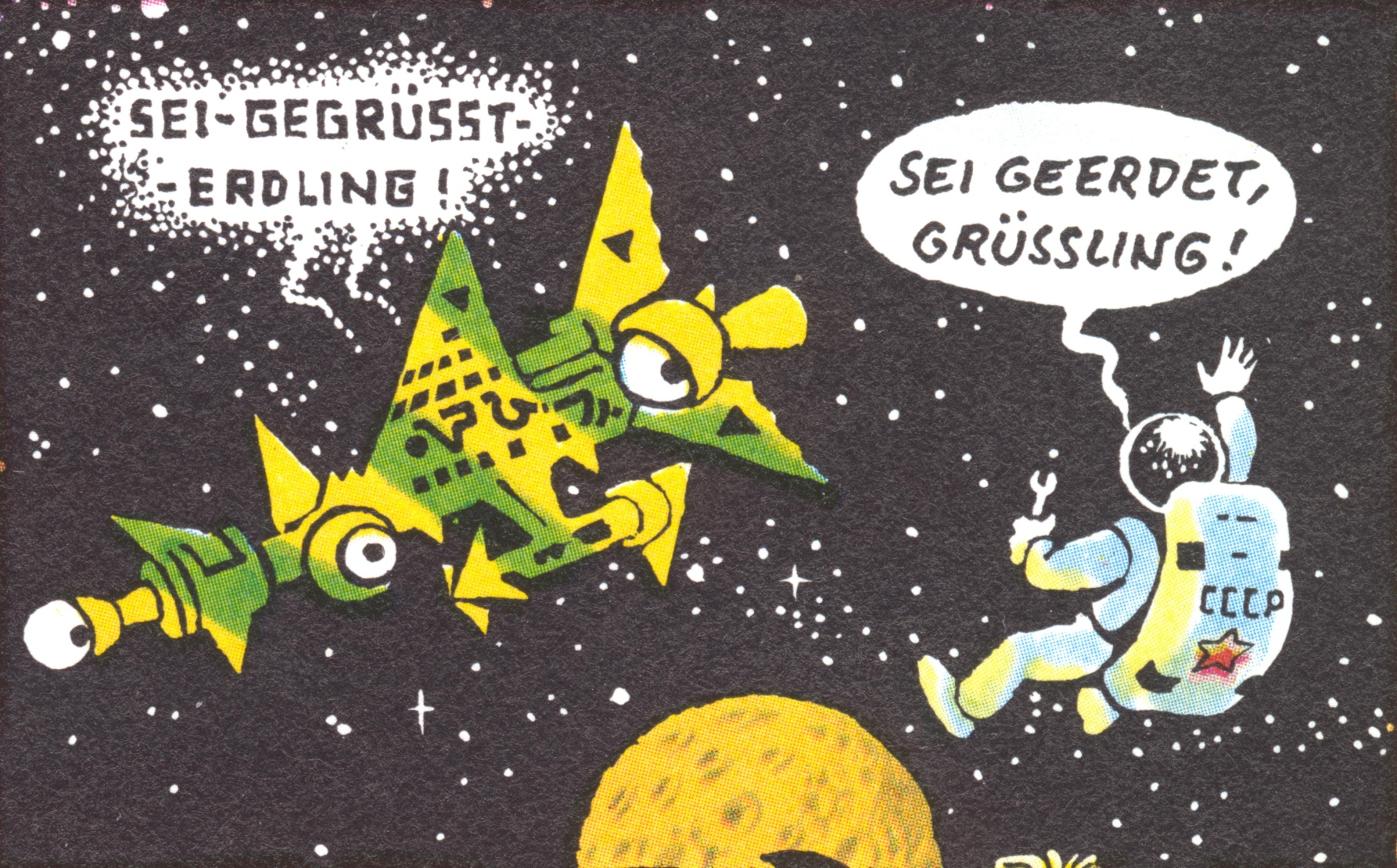 2-Leiter versus 4-Leiter Messung
Beide sehen sich  ähnlich, mit jedoch einem kleinen Unterschied. 
Die Spannungsmessung erfolgt direkt am Messobjekt 
Das erfordert 2 zusätzliche Leiter zur Probe.
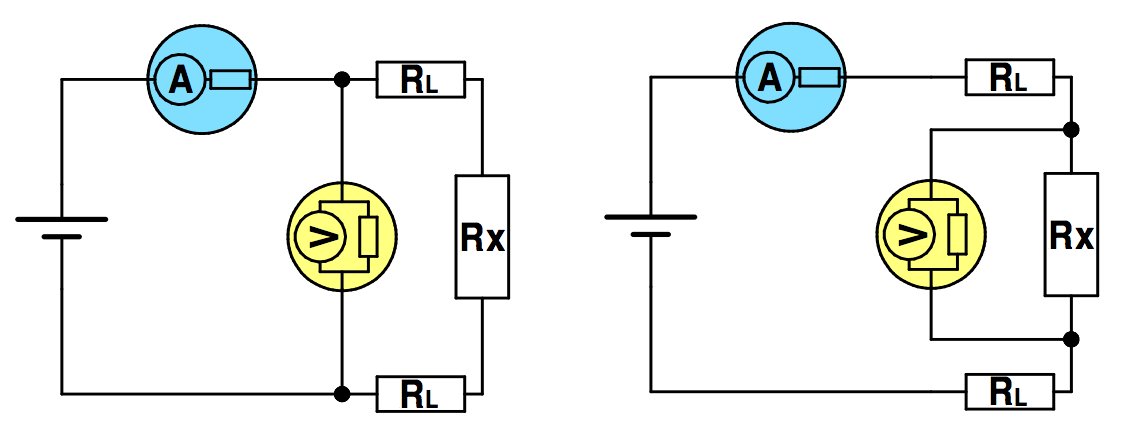 Die Linie  trennt das Messgerät von der Außenwelt
Das sehen wir uns genauer an…
Vierleitermessung  
Trotz galvanisch verbundener Leiter „an Rt“ ist der Stromfluss in den einzelnen Drähten unterschiedlich.  Wikipedia sieht es zwar so ---> aber so erkennt man den Zusammenhang noch nicht gut, bis auf die Leitungswiderstände.
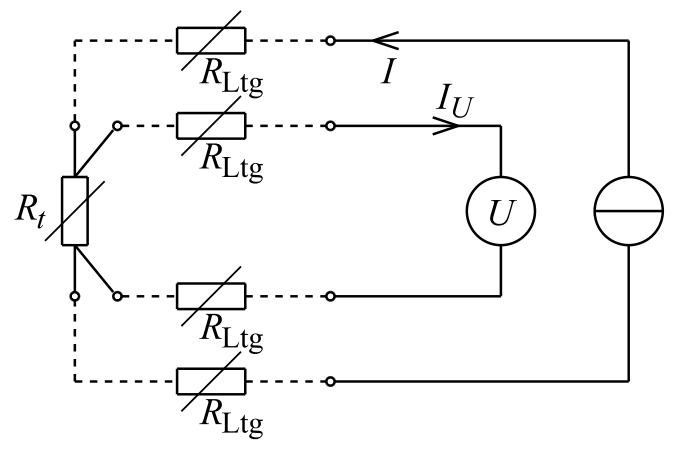 Gut zu erkennen, Stromflusszweigung direkt am Sensor.
Sense LO/HI ist die hochohmige Spannungsmessung und damit nicht strombehaftet. Die Leitungswiderstände spielen so gut wie keine Rolle.
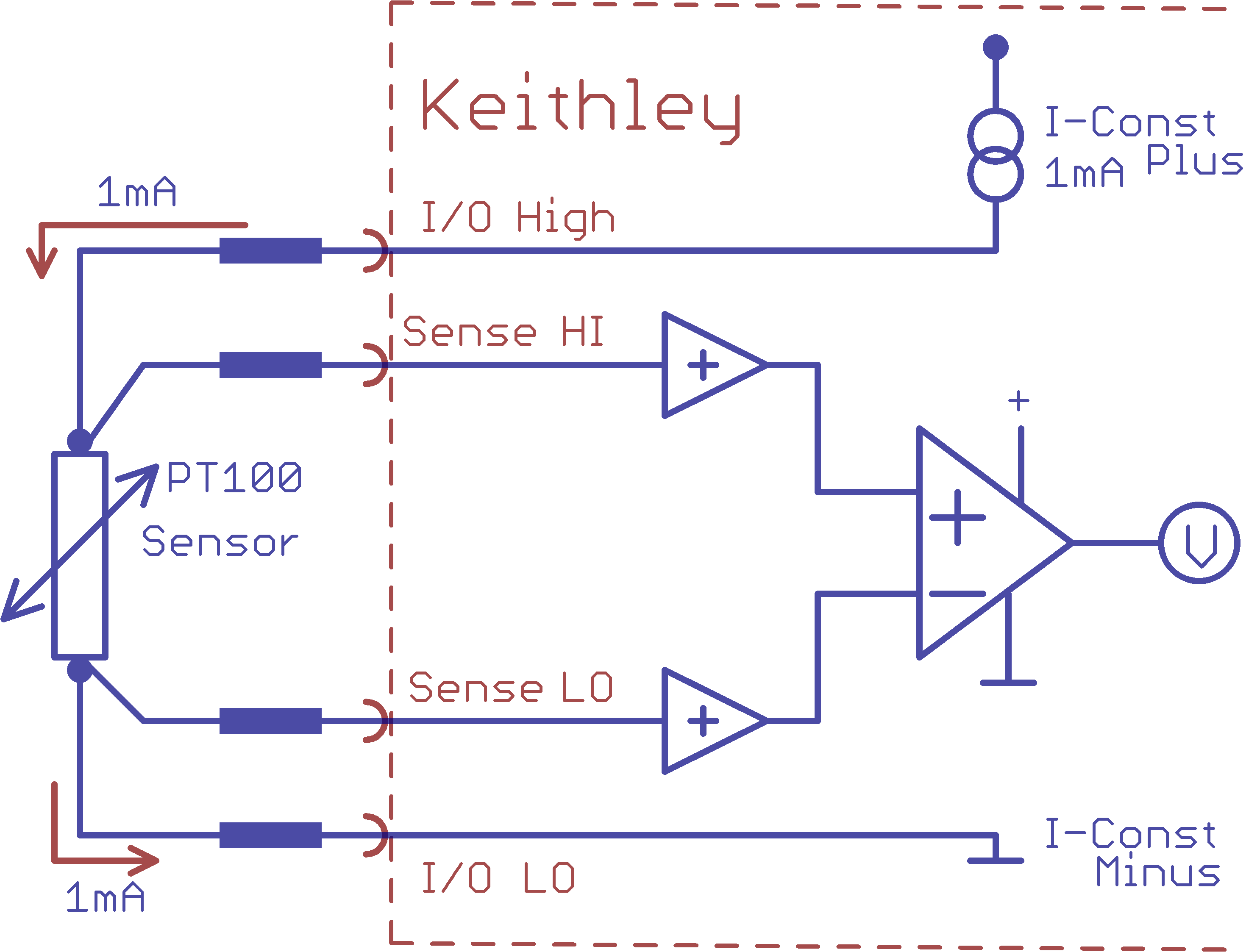 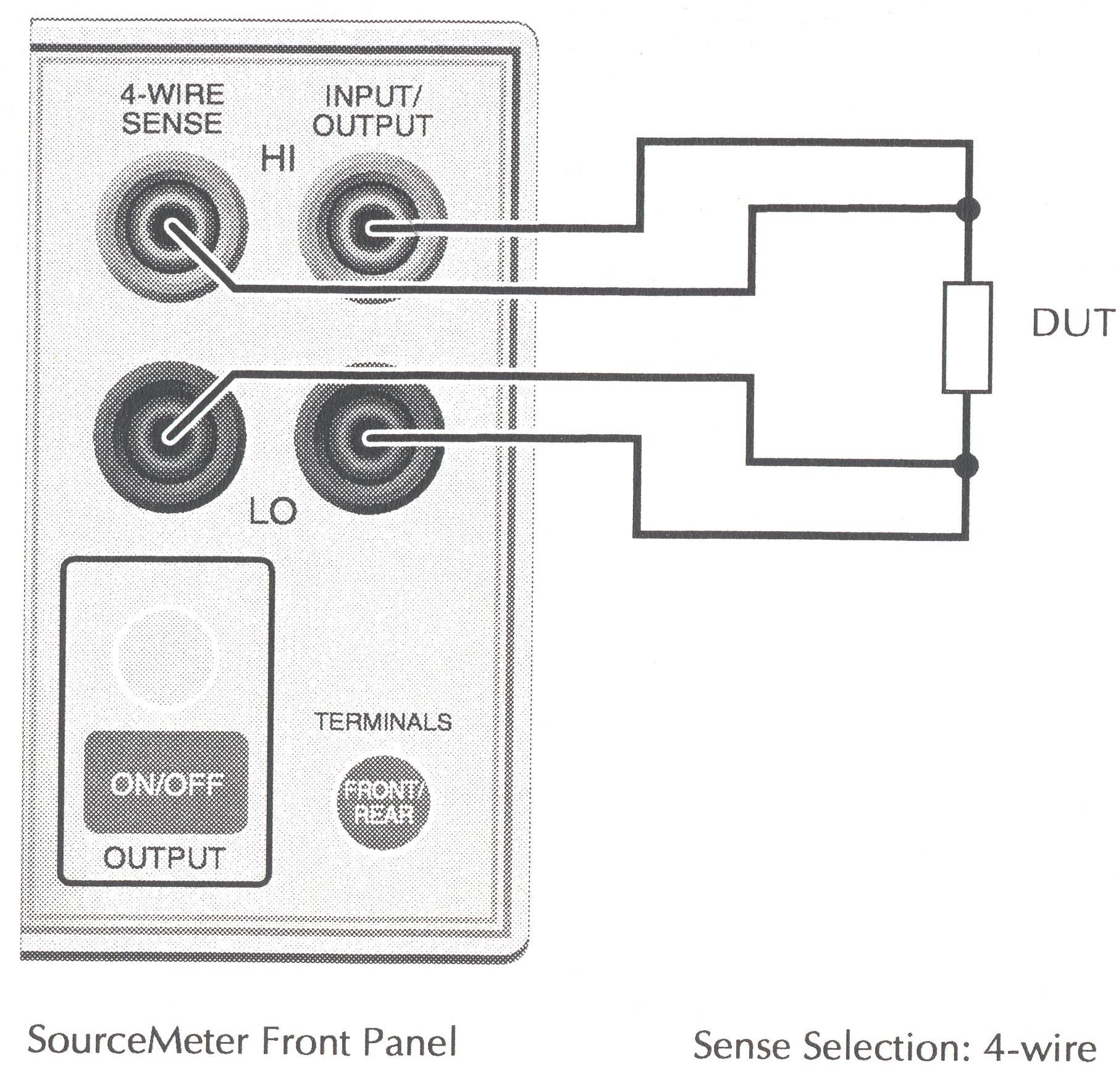 So wird das Keithley angeschlossen.

Achtung, der 4-Leiter Modus  muss natürlich erst aktiviert werden.
(not default!)

Configure V-Source  Menu-
Sense-Mode Option
4-Wire Sensing
Sehr Interessant:   Aktive Schirmung.  
Der Messverstärker führt die „innere“ Schirmung im Signalpegel nach.. 
(keine kapazitive Pulsdämpfung !!) Doppelt geschirmtes Kabel empfohlen.
So etwas können wir bauen, falls einmal bei schnellen, schwachenPulsen Bedarf ist…
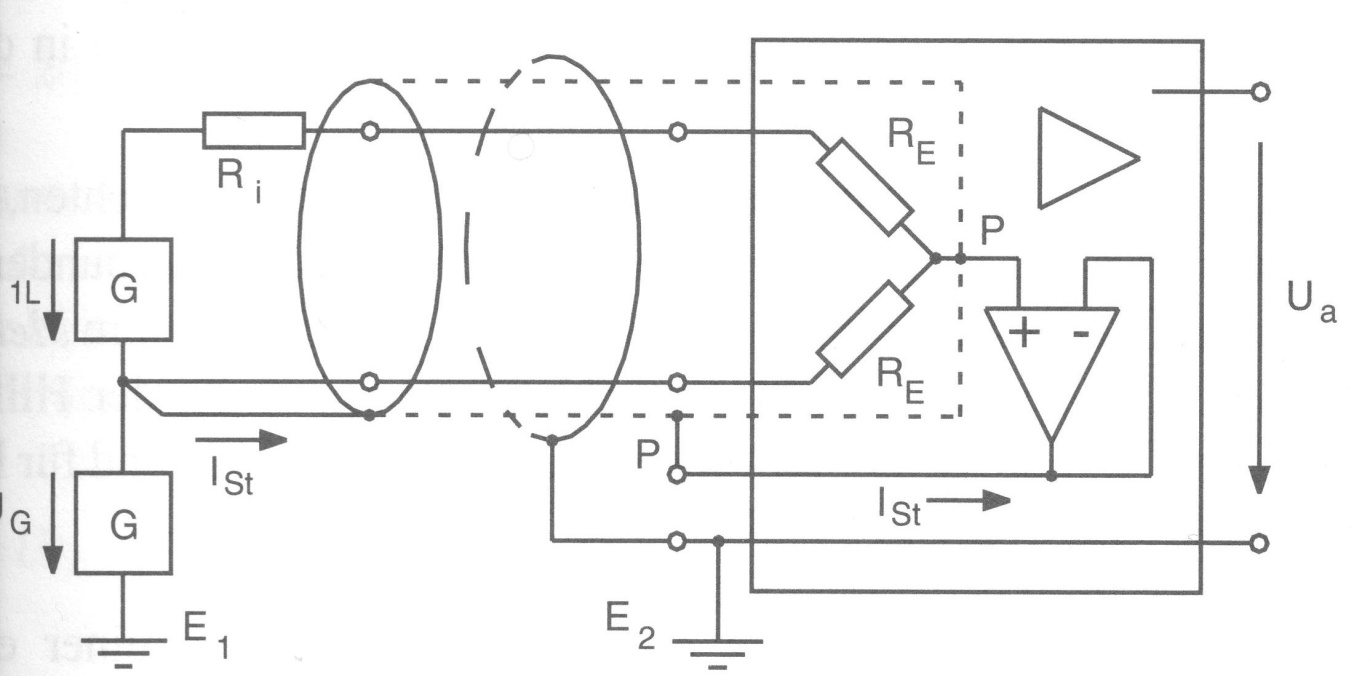 Sensoren und Messsignale verstärken.
Diese Signale somit an die Messwerkzeuge anpassen.
Exemplarisch an einem Temperatursensor vom Typ PT100
Temperaturen messen mit PT100 oder PT1000
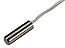 Was heißt PT100?PT steht für das Material, aus dem der Messwiderstand ist. 
		PT: Platin, Ni: Nickel. 
100 steht für den Widerstandswert in Ohm, welchen der Messwiderstand bei 0°C annimmt.
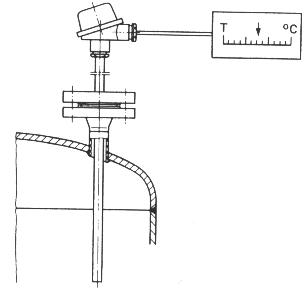 Bauformen..
Von ganz winzig  (4mm), um diese z.B. in Spulen mit einzuwickeln, 
bis sehr robust.
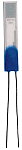 Kryo
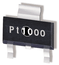 4mm
Die Messschaltungen
Oder:
Was nützt ein genauer, teurer Sensor…..

...wenn die Verdrahtung  Störsignale auffängt, 
	( 2-Punkt Messung, unsymmetrische Verkabelung)
…wenn der Messwandler (ADC) nur  mit  geringer Auflösung der Präzision nicht folgen kann,
...wenn eine Temperaturdrift  des Messverstärkers nicht kompensiert wird.

…die Software sollte zudem aus den Kalibrier-Tabellen Zwischenwerte
interpolieren können.
Probleme mit schwachen Signalen.
Sensorsignale (z.B.: PT100) an den Messwandler (ADC) anpassen.
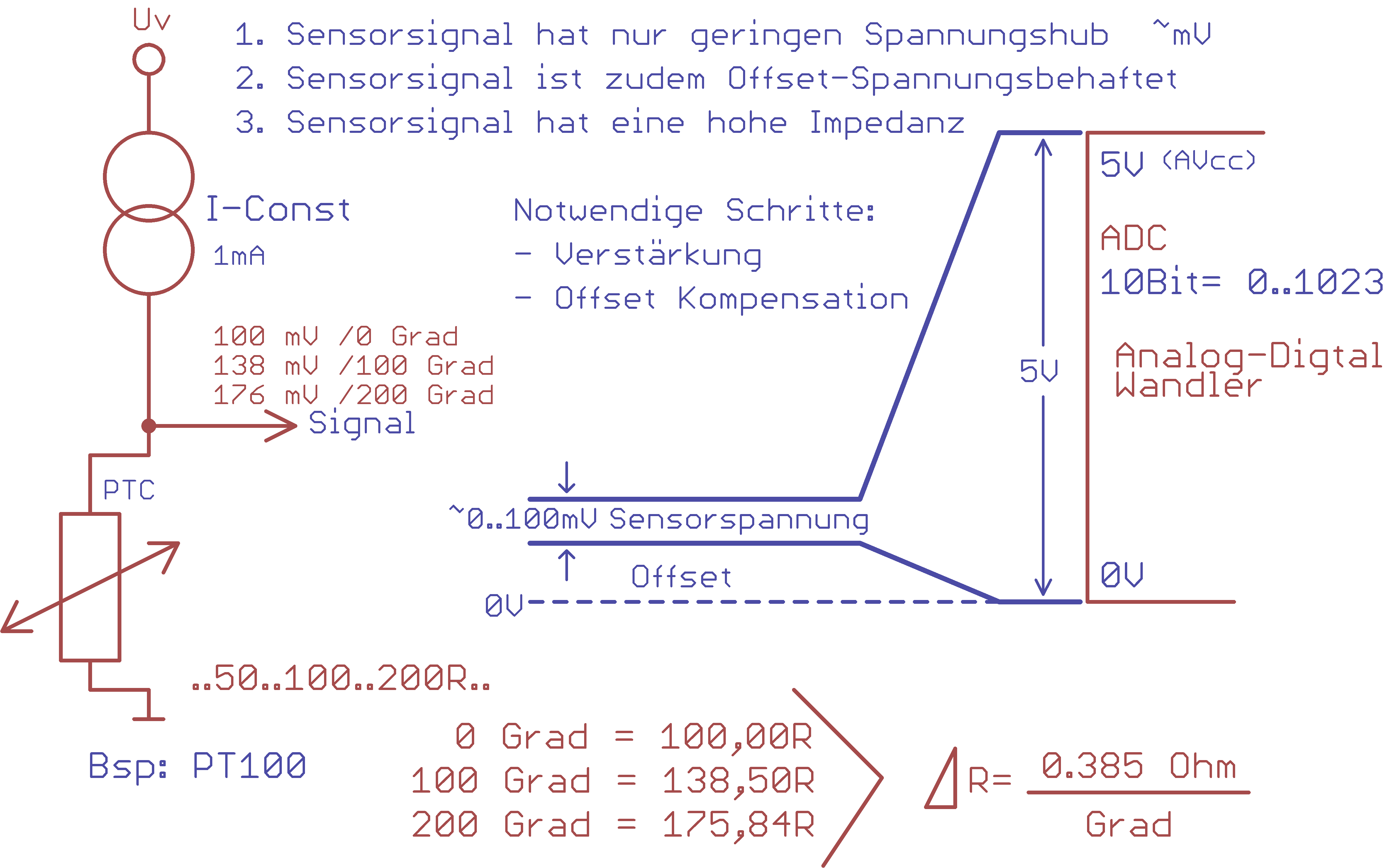 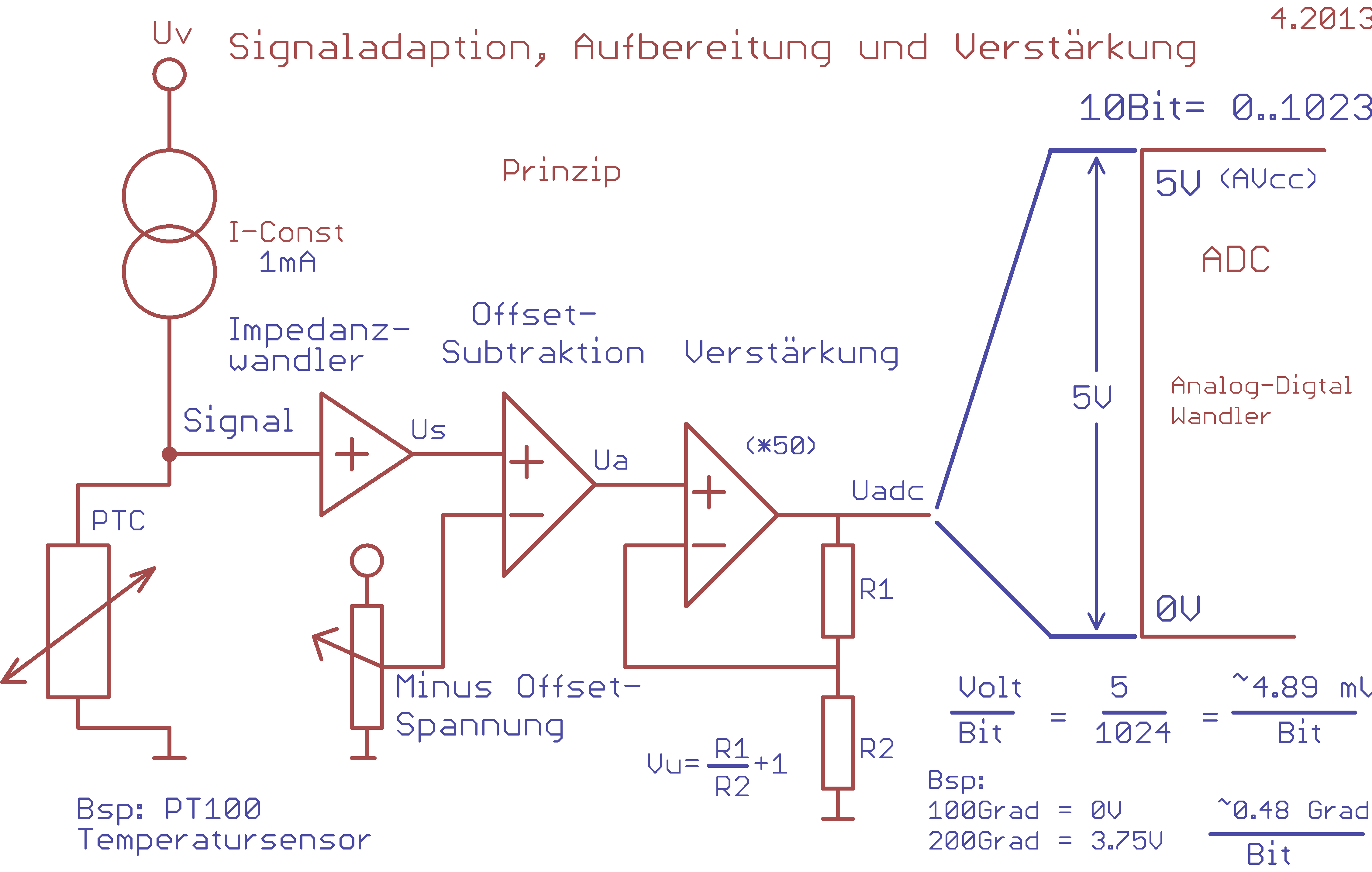 0 bis 800 Grad
http://www.abmh.de/pt100/tabelle.html
Man sieht, wie der PT100 wunderbar - fast linear - der Temperatur folgt.
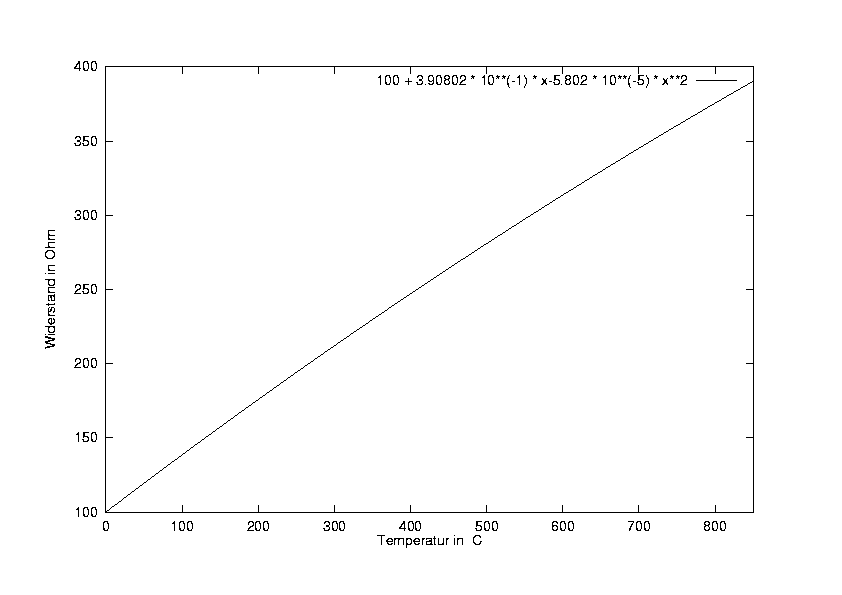 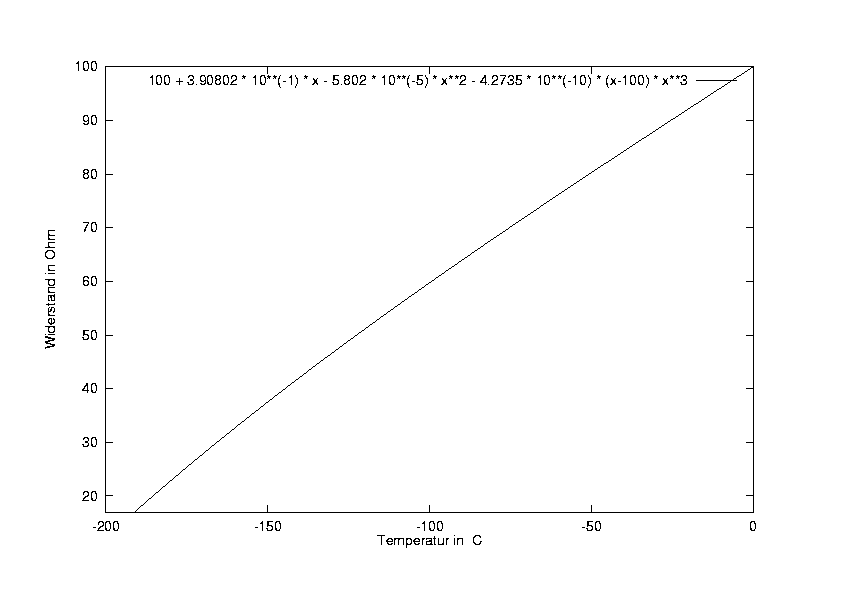 -200 bis -0 Grad
http://www.abmh.de/pt100/tabelle.html
+5V
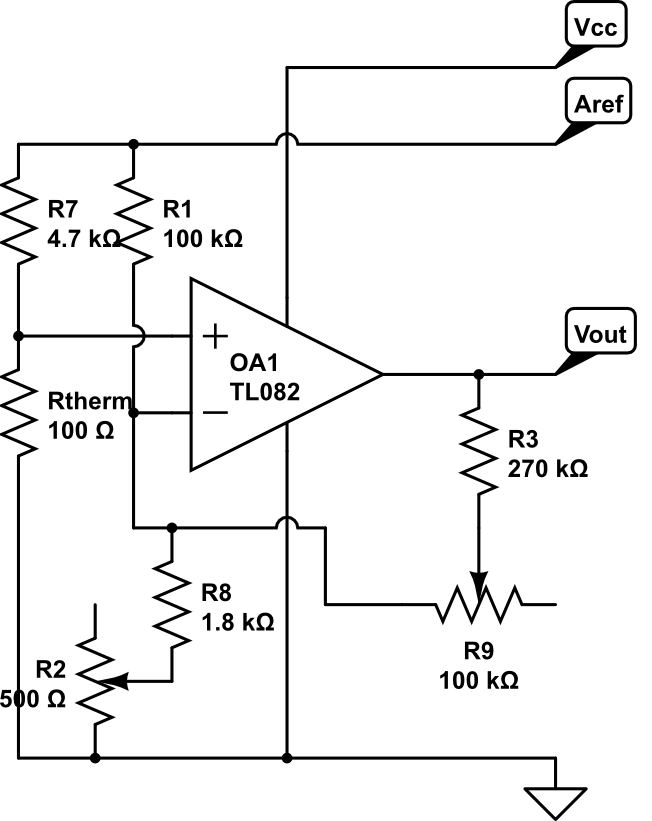 In dieser gutgemeinten „Hau-Ruck-Schaltung“ 
sind gleich mehrere „Schwammigkeiten“.
Eine Brückenschaltung ist schon mal ein guter Ansatz.       Aber:
Der Strom von etwa 1mA durch den PT100  Ohm Widerstand erwärmt diesen leicht. 
0.1mW auf die Minimasse des Sensors spielt jedoch eine Rolle.
Ungünstig für eine Wärmemessung, wenn der Sensor warm wird. 
Und z.B. das Helium dankt es auch nicht.
Die Brücke läuft also mit einer gewissen Drift davon.  ( unstabiler Offset )
Zudem ändert sich der Strom durch den PT100.
Der mit der Brückenformen R1/R2=R2/R4 ermittelte Widerstand  ist also weit jenseits der noch akzeptablen Toleranz  von 1%
+5V
~1mA
PT100
~0.1mW
Vu
Abgleich der Brücke
Konstant-Stromquelle mit LM317 auf 1mA.. 
Einfache Widerstandbestimmung mit R=U/I(konst.).  
Aber… der Elektroniker nennt das „Gefrickl“, nicht zu Unrecht… Impedanzwandler, Differenz-Offsetkompensation, anschließende Verstärkung auf ADC Eingangsbereich um die volle Bitbreite auszunutzen. 
.
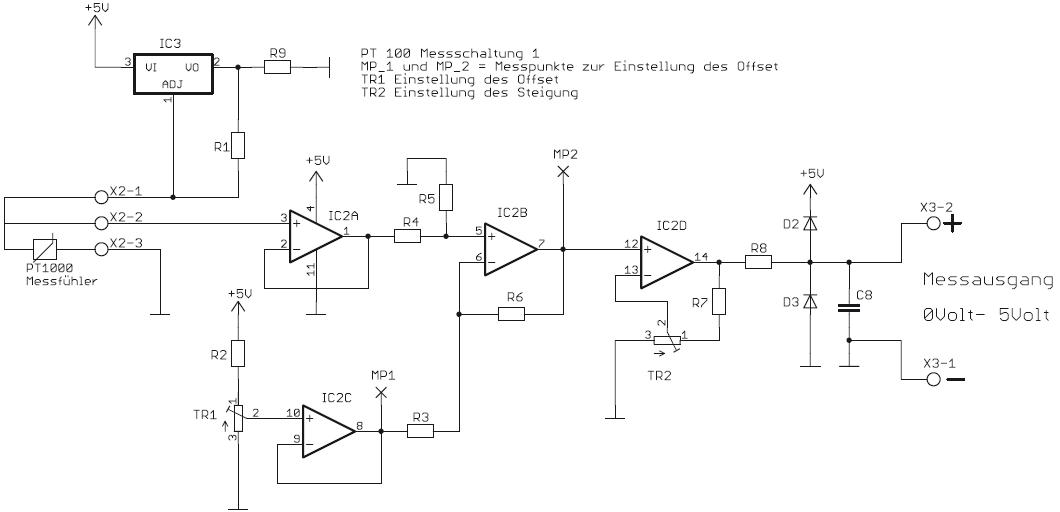 1,25V
1,24k
OP=TLC2264
PT100
Noch ein Tip: 
Oft haben Eingänge von von HF tauglichen Geräten, z.B. LOCK-INs etc. eine Eingangs-Impedanz von ~50 Ohm. 
Angepasst an das RG58 BNC Kabel.  
Das  hat ordentlich Ströme am Ausgang zur Konsequenz.   ~>100mA
In diesem Fall ist unbedingt ein analoger Leitungstreiber erforderlich !
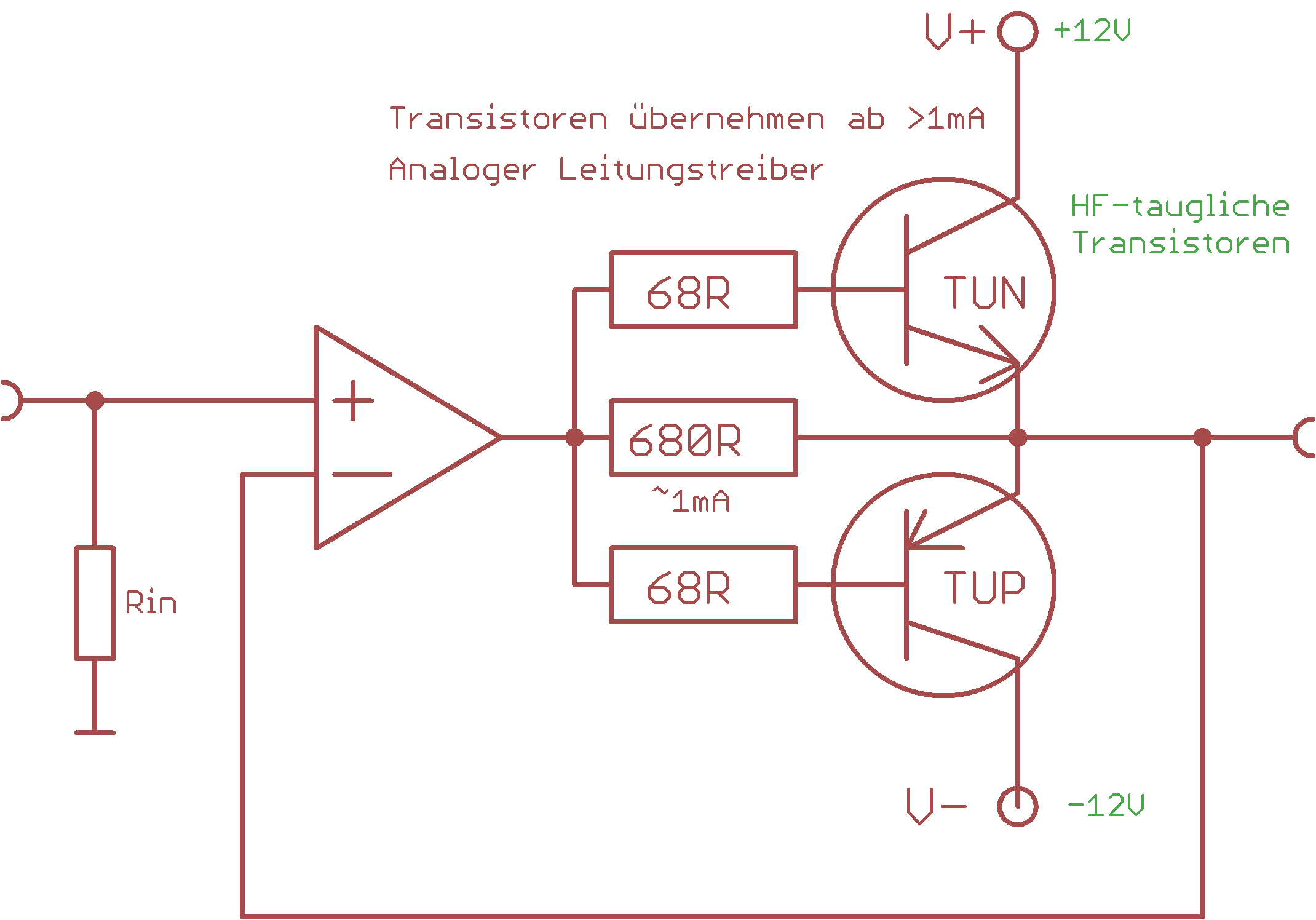 Wer so was braucht, kommt zu mir.. Ich bau das für euch.
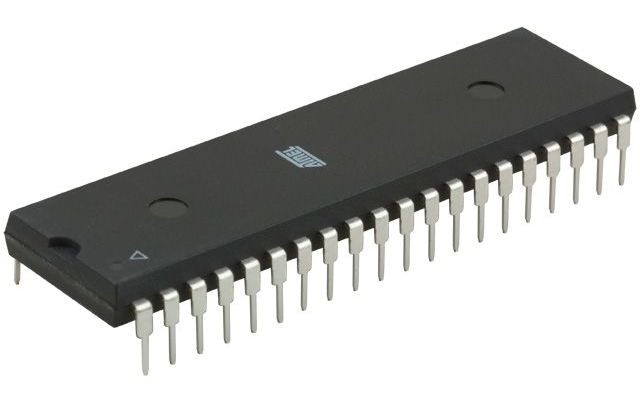 Abschnitt B

Einsatz von Mikrocontrollern anstelle diskreter Elektronik 
oder
Realisationsmöglichkeiten elektronischer bzw. Mikrocontroller unterstützter Geräte an unserem Lehrstuhl
Nicht für jede Aufgabenstellung kann man Geräte dazukaufen. 
Die Hersteller definieren die Grenzen, wie Umfang der Steuerbarkeit , grenzwertige Parameter usw…
Zum Glück gibt es hier am Lehrstuhl Engineeringpotential  und einen Erfahrungsschatz in der Realisation, um auch  anspruchsvolle Ideen umzusetzen.
Und das angemessen schnell.
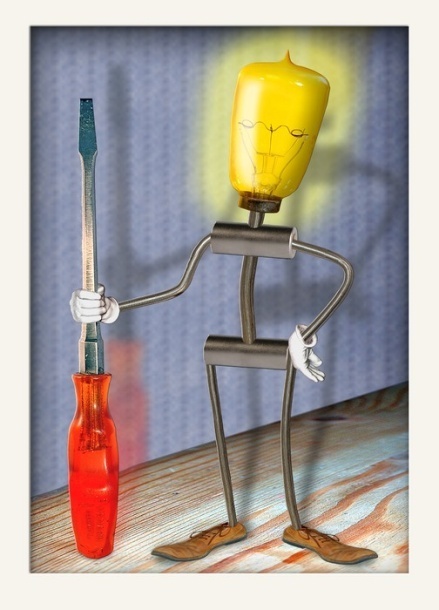 ATMega16 Mikrocontroller mit RS232
Da gekaufte Elektronik selten tut was man will, ist der Selbstbau lohnend und sogar billiger. In den Grenzen der Miniaturisierung, die hier möglich sind, helfe ich gerne bei dem gesamten Entwicklungszyklus.
Planung
Schaltungsentwurf
Platinenfertigung
Programmierung
(In Ansi C)
Einbau.
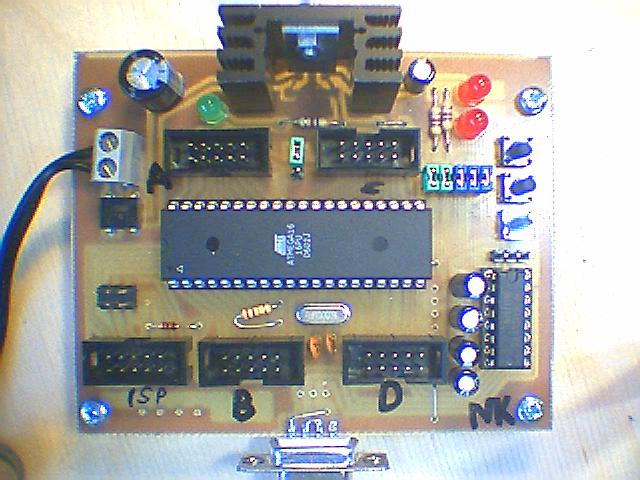 „Alte“ Elektronik wird zunehmend vom Mikrocontroller in folgender Weise ersetzt:

Sensor , PC(LabView) Tx-Daten   Mikrocontroller    Aktuatoren, Motor, Rx-Daten
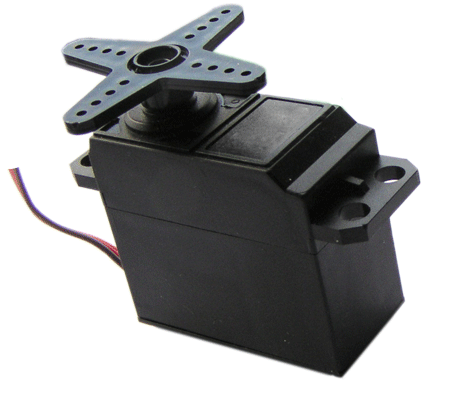 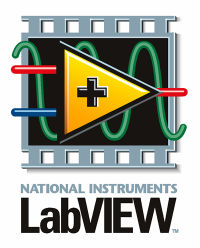 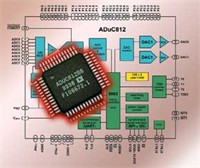 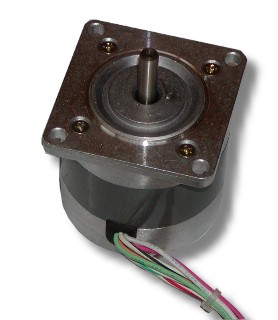 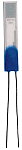 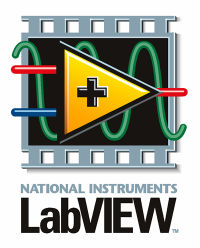 Dies haben auch Firmen wie                                 erkannt und bieten deshalb  verschiedene, gut brauchbare und universelle Input/Output –Boxen an, die dem PC/Notebook sozusagen eine „Greifhand“ zur Außenwelt ermöglicht.
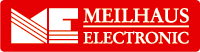 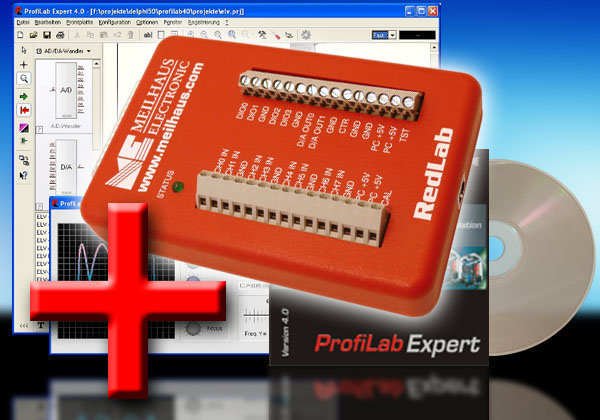 Da diese Module nicht alle kennen, stelle ich sie mal vor.

Das wichtigste:
LabView wird mit 
VI-Libraries unterstützt
USB-Anschluss.
X-Input /Output Leitungen mit TTL (5V) Pegel
X-Analog Eingänge.
usw..
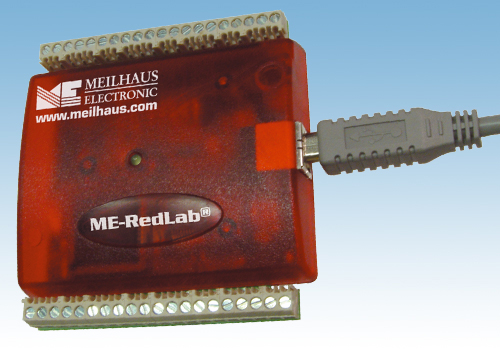 Ein weiteres Modell…
Es tauchte mal die Frage auf:
„Warum kommt am Analogeingang eine Spannung raus.?“

Seltsam…
Die Lösung:
Innen verbaut ist nur ein ADC, der 0..3.3V messen kann. Der Eingang verträgt jedoch +/-10V. 
Wie denn das?
Diese drei Widerstände sind innen verbaut.  Ein Spannungsteiler hebt im 0V Fall den ADC-Pegel auf die Mitte (U/2). Man muss die Spannung also etwas niederohmig anlegen.
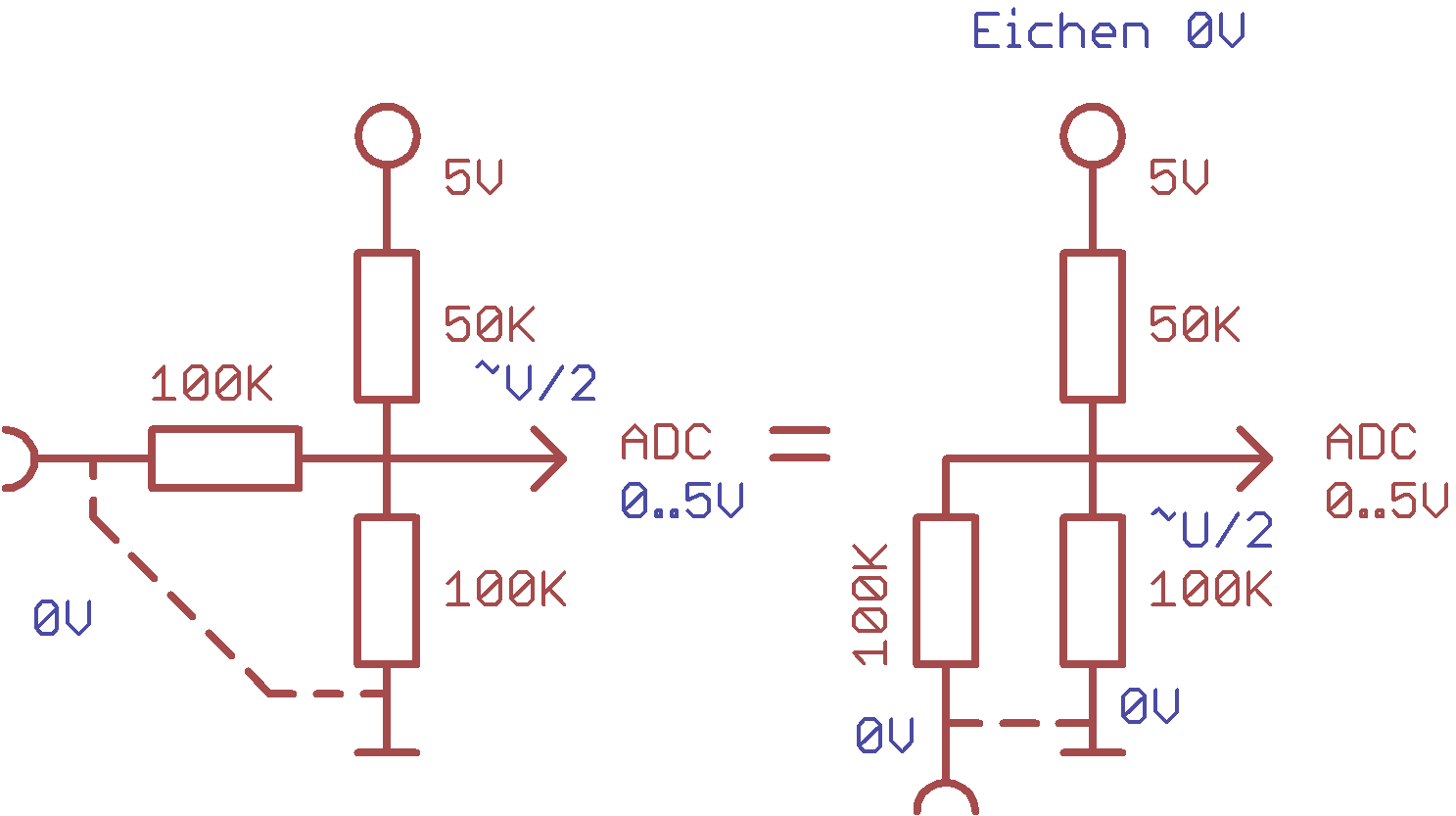 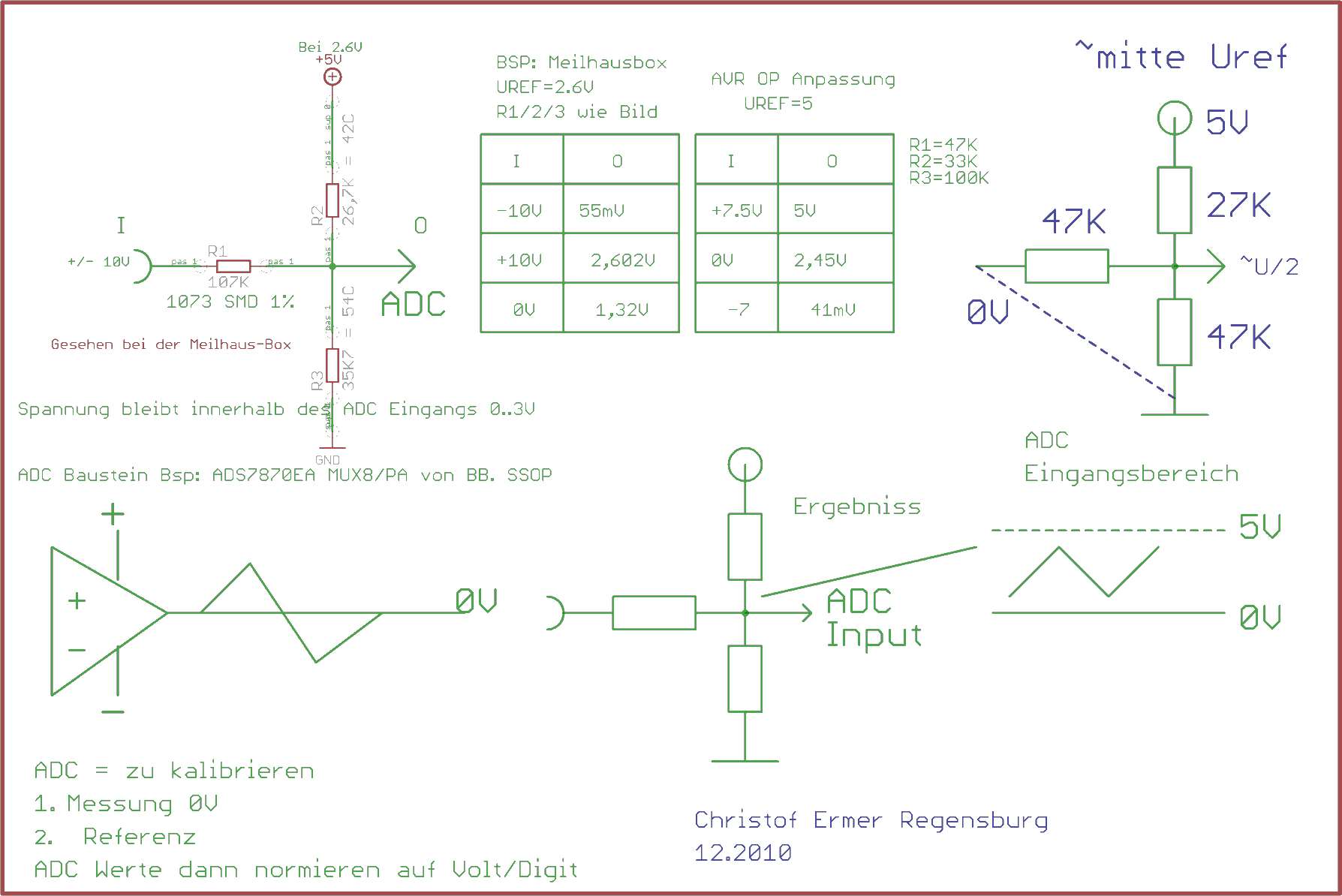 Mikrocontroller-Platine mit Powermanagement für einen Schrittmotor bis 3A, I/O,Tasten, LCD und Mnemonic gesteuerter RS232 Kommunikation.
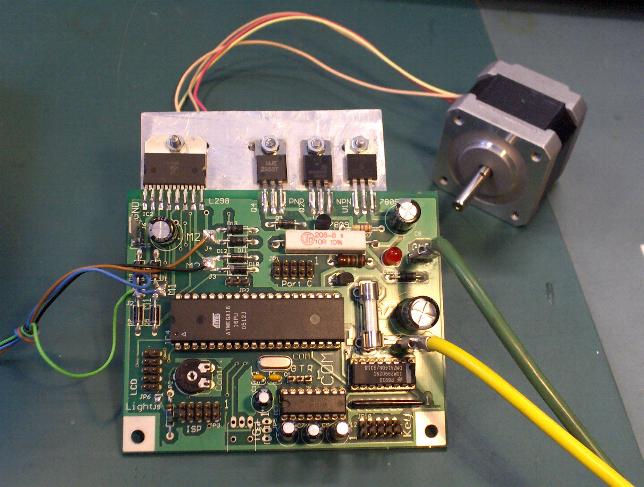 Ein kleines Erfolgsmodell, das schon >10* verbaut wurde und als Antriebs-steuerung in selbst ausgerüsteten Spektrometern, Filterwechslern,  Shuttern, Linearantrieben etc. werkelt.
Robuste, zuverlässige Firmware,
automatischer Ruhestrom,
Simple Kommunikation.
z.B.    „mopd,123,1 <CR>“
= 123 Pulse, linksrum drehen ..LabView tauglich
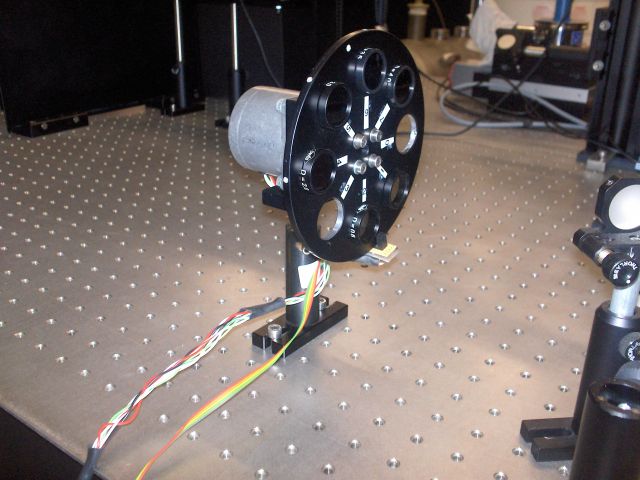 Typische Schrittmotoranwendung für ein Filterrad
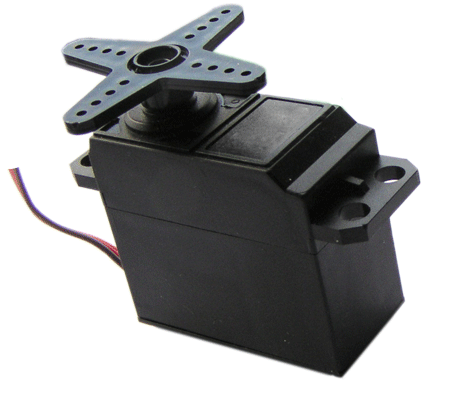 SERVOS 
sind ein gutes Beispiel für einfach zu beherrschende Aktoren, 
also Arbeitsknechte, die brav den Vorgaben der Steuersoftware folgen, sofern man eben Mikrocontroller  dazu bringen kann, die PWM –Signale stabil und sauber zu erzeugen.

Jede Position ist stabil anzufahren. Ein Haltestrom hält die Position fest, oder man gibt diese wieder frei.
Der Mikrocontroller agiert als Manager zwischen PC (LabView) und der Hardware.
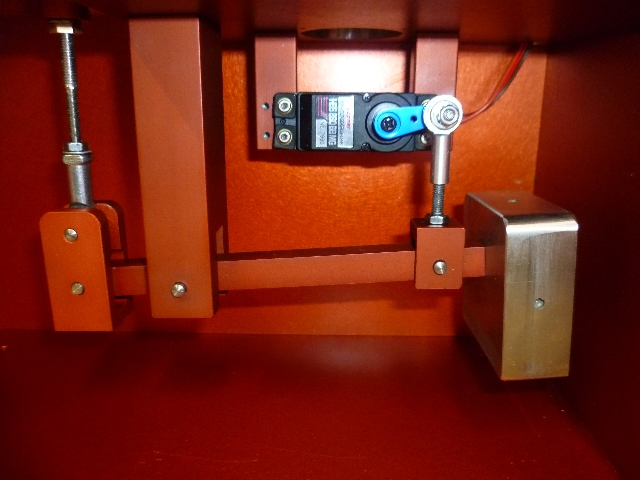 Softwaregenerierte Sinus-Wertetabellen
steuern diesen Servo…. 

Und wenn man das kann, kann man alles andere auch…..
Fernsteuer-Servos, universell einsetzbar – hier als Strahlfänger und Filterhalter…
Alles schön dynamisch via LabView Vi  und textbasierten Kommandos.
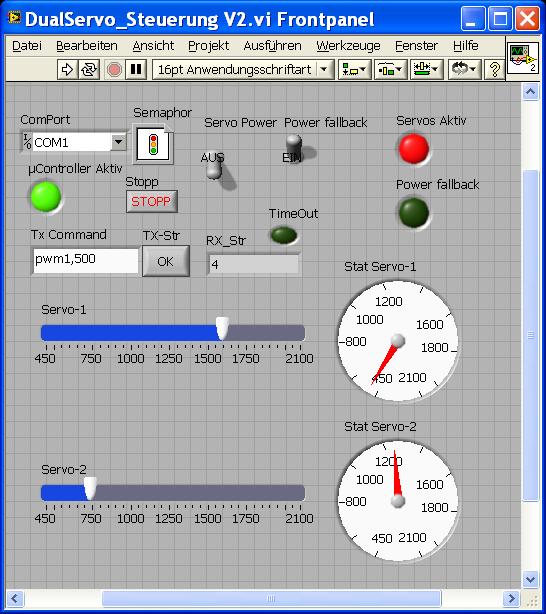 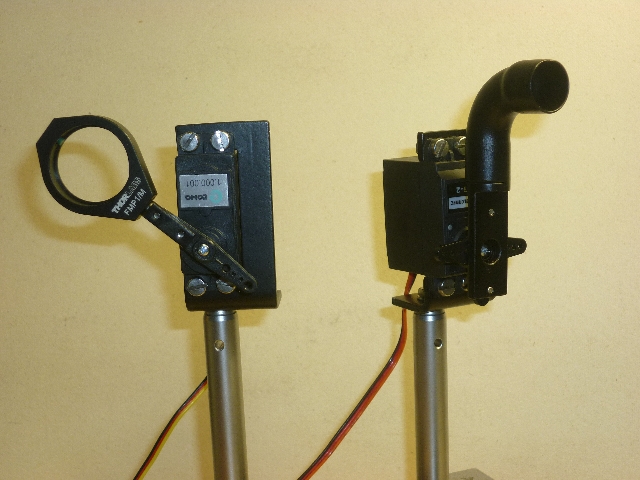 Mikrocontroller gesteuerte potentialfreie 
4 X 8 Signal-Permutierung (mit Relais)
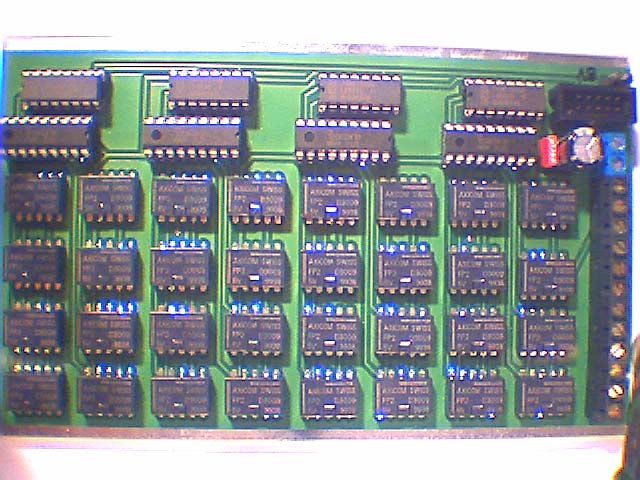 Ein vorgeschalteter µContoller erlaubt via serieller Schnittstelle und LabView  eine 4x8 Matrix und ihre dazugehörigen Leitungen beliebig kombiniert zu schalten.
Empfindliche Proben-drähte können somit völlig potentialfrei  möglichst kapazitätsarm dynamisch geschaltet werden.
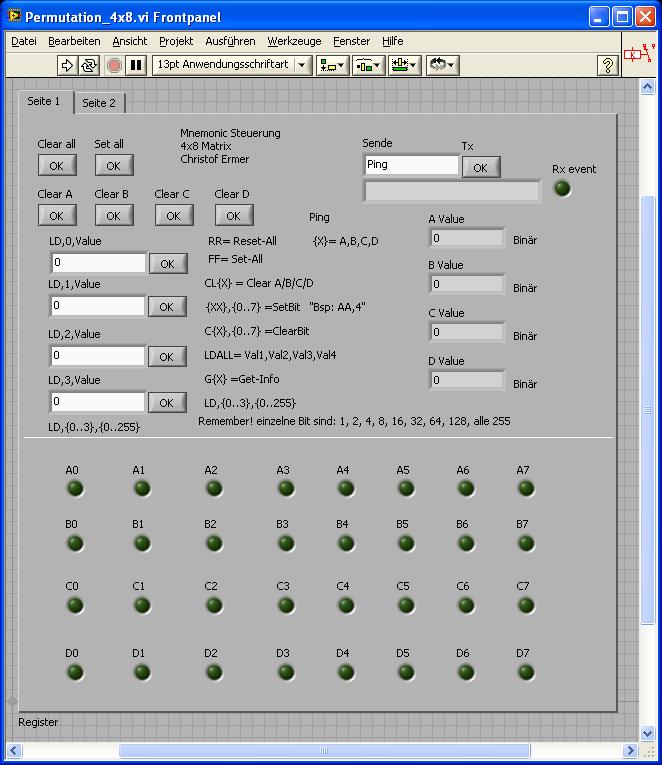 LabView VI für die 4x8 Permutierungs-Matrix

Ich habe übrigens sichere und fertige LabView-Module, die sich um die serielle Schnittstelle kümmern. 
Sind auf dem Sambaserver:
S:\ermer\COM_CTRL_LV_86

Portverwaltung
Rx-Timeout
Mit und ohne Semaphoren-Zugriffsteuerung
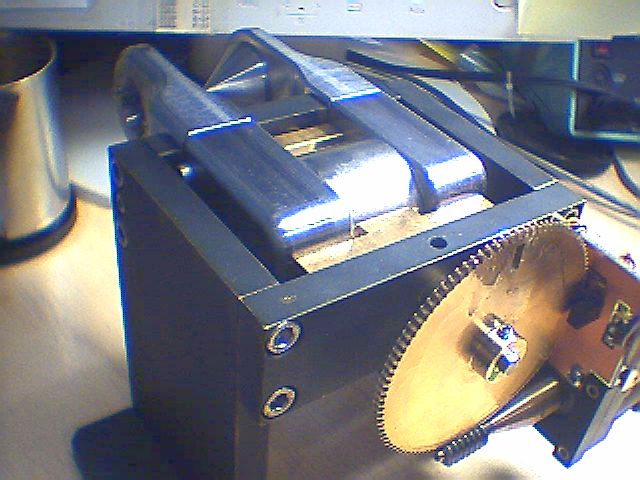 20.000 präzise anfahrbare Positionen. 
Hier ein Neodym Magnet mit ~2.2 Tesla im Luftspalt. 
= 1,1 mTesla Schritte.

Vollständige, umpolbare Hysterese-Kennlinie 
Auto-Indexierung
Auto-Spielausgleich
Jede Position direkt anfahrbar (wenn auch langsam)
Anwendungsbeispiel für einen Schrittmotorantrieb.
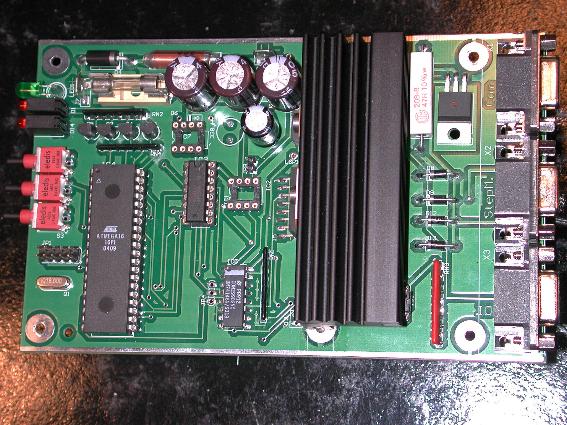 MBE-Shutter-Steuerung
RS485
RS232
Alarm und 
Interruptfunktion,
Selbstkontrolle Positionsüber-wachung 
Halte/Ruhestrom
Steuertasten
Statusleuchten
etc..
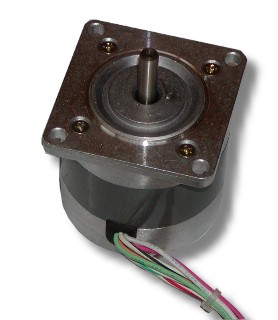 Selbstbau: Dual Photodioden Verstärker mit Differenzverstärkung
Nur 10 nV/Wurzel HZ Grundrauschen!
Jeder Verstärker mit Leitungstreiber, ( 50 Ohm  )
Offsetkompensation, eigene Stromversorgung je OP
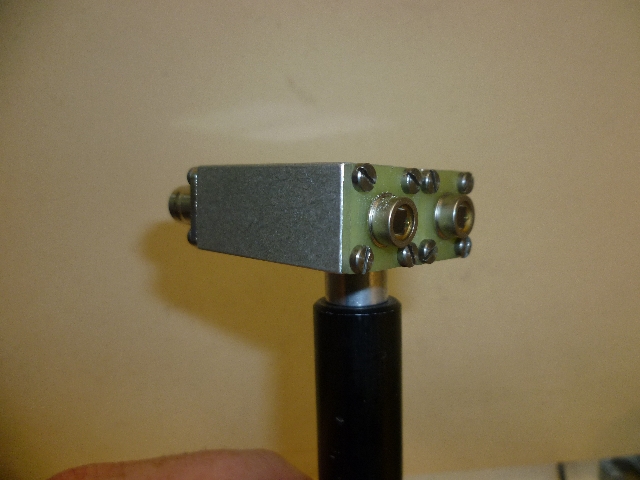 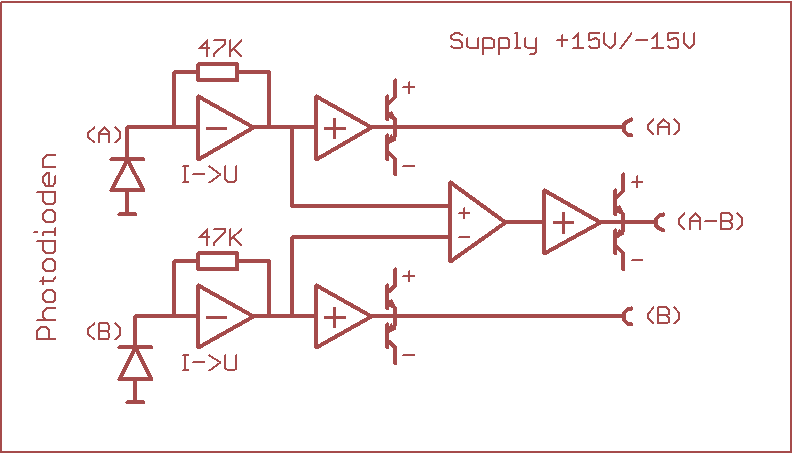 Aktuell: So sieht die selbstgebaute Platine mit gemischter SMD und diskreter Bestückung aus…
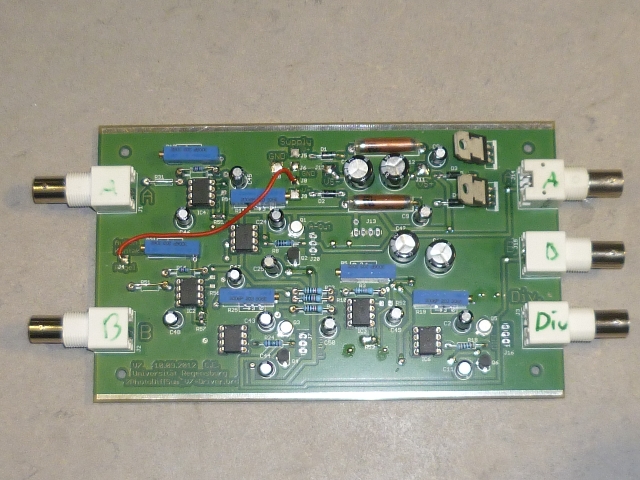 ..und schön in ein Metallgehäuse fertig eingebaut und getestet…
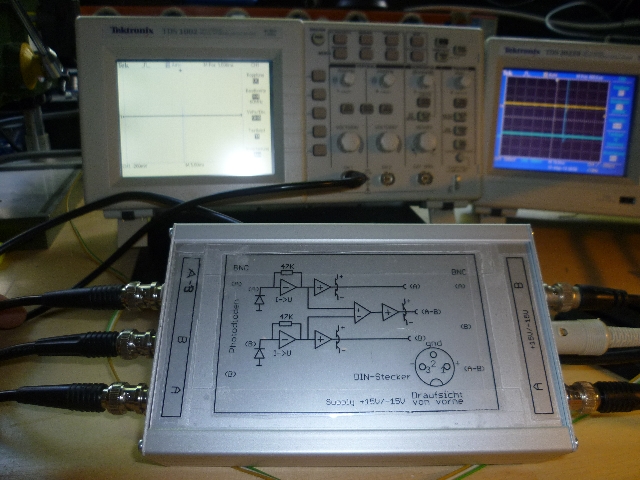 Neue Konzepte:
FPGA basierte Echtzeit-Verarbeitung sehr schneller Messwerte.  Prinzip:
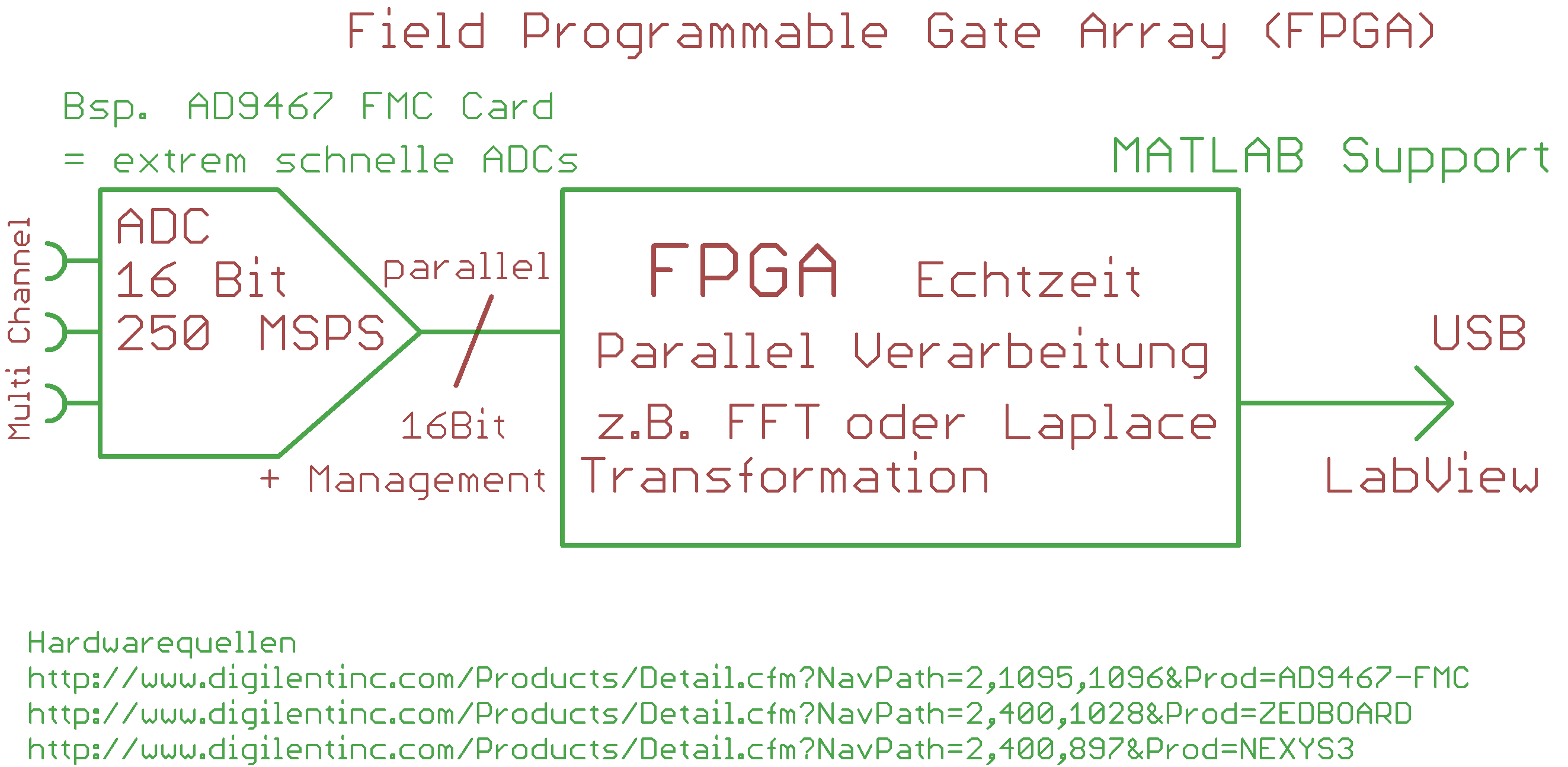 Neuere Entwicklungen:  Es gibt extrem leistungsfähige Hardware, deren Selbstbau mit Bordmitteln nicht zu schaffen ist einfach zu kaufen...  ~300€ 
AD9467 FMC Card. 
Allerdings  muss man sich auch um die enorme Datenmenge kümmern.
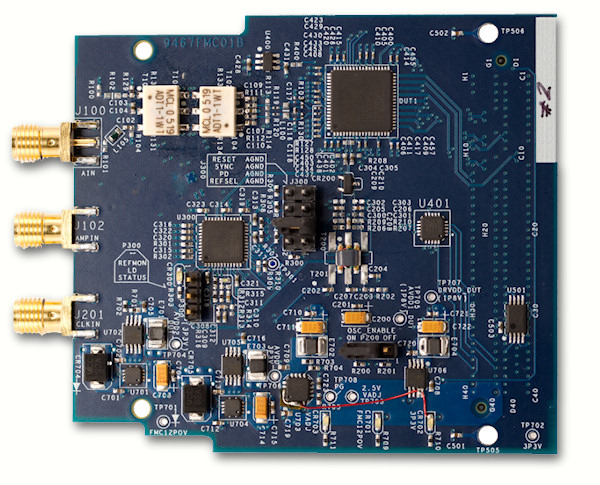 Analog Devices AD9467 A/D
Converter on an FMC board 
(FPGA Mezzanine Card)
AD9467 specs:
16 bit resolution
Single channel
IF optimization capability used to improve SFDR
250MSPS sample rate
LVDS interface
Diff-Uni & SE-Uni analog input types
http://www.digilentinc.com/Products/Detail.cfm?NavPath=2,1095,1096&Prod=AD9467-FMC
Xilinx Spartan®-6 LX45 FPGA     ~250€
The Spartan-6 LX45 is optimized for high-performance logic and offers:6,822 slices, each containing four 6-input LUTs and eight flip-flops
2.1Mbits of fast block RAM
four clock tiles (eight DCMs & four PLLs)
58 DSP slices
500MHz+ clock speeds
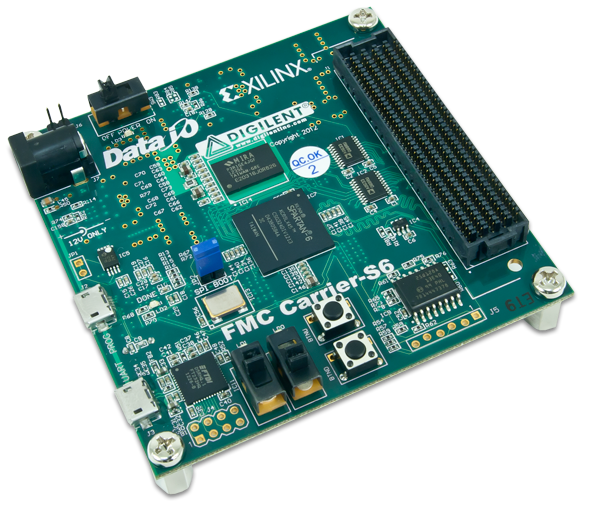 http://www.digilentinc.com/Products/Detail.cfm?NavPath=2,1095,1156&Prod=FMC-CARRIER-S6
Danke fürs Zuhören…

Und wenn jemand Rat und Tat braucht, kommt einfach zu mir.

Christof Ermer
Raum 2.0.10
Tel 943 2140

Nicht zu vergessen, wer will,
der alljährliche, zweiwöchige Mikrocontroller Kurs findet so im März/April statt.
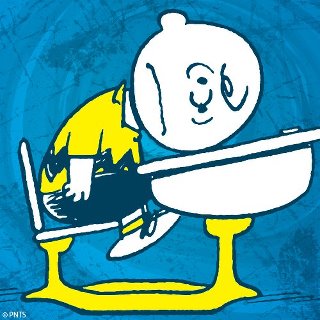